Министерство образования Республики Мордовия
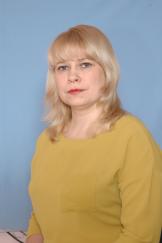 Портфолио
Учеваткиной Марины Юрьевны,
  воспитателя
МДОУ «Детский сад №98» г. о. Саранск
Профессиональное образование: высшее, МГПИ им. М.Е. Евсевьева
Специальность: «Педагогика и методика начального образования»
Квалификация: учитель начальных классов
Диплом: ВСГ 2553266
Дата выдачи: 30.01.2009 г.
Общий трудовой стаж: 12 лет
Стаж педагогической работы: 5 лет
В данном учреждении: 3 года
Занимаемая должность: воспитатель
Квалификационная категория: на соответствие занимаемой должности Приказ от 11.11.2019 г. № 712
Представление собственного инновационного педагогического опыта размещено на сайте  МДОУ «Детский сад №98»
https://ds98sar.schoolrm.ru/sveden/employees/10038/351613/.
https://nsportal.ru/uchevatkina-marina-yurevna
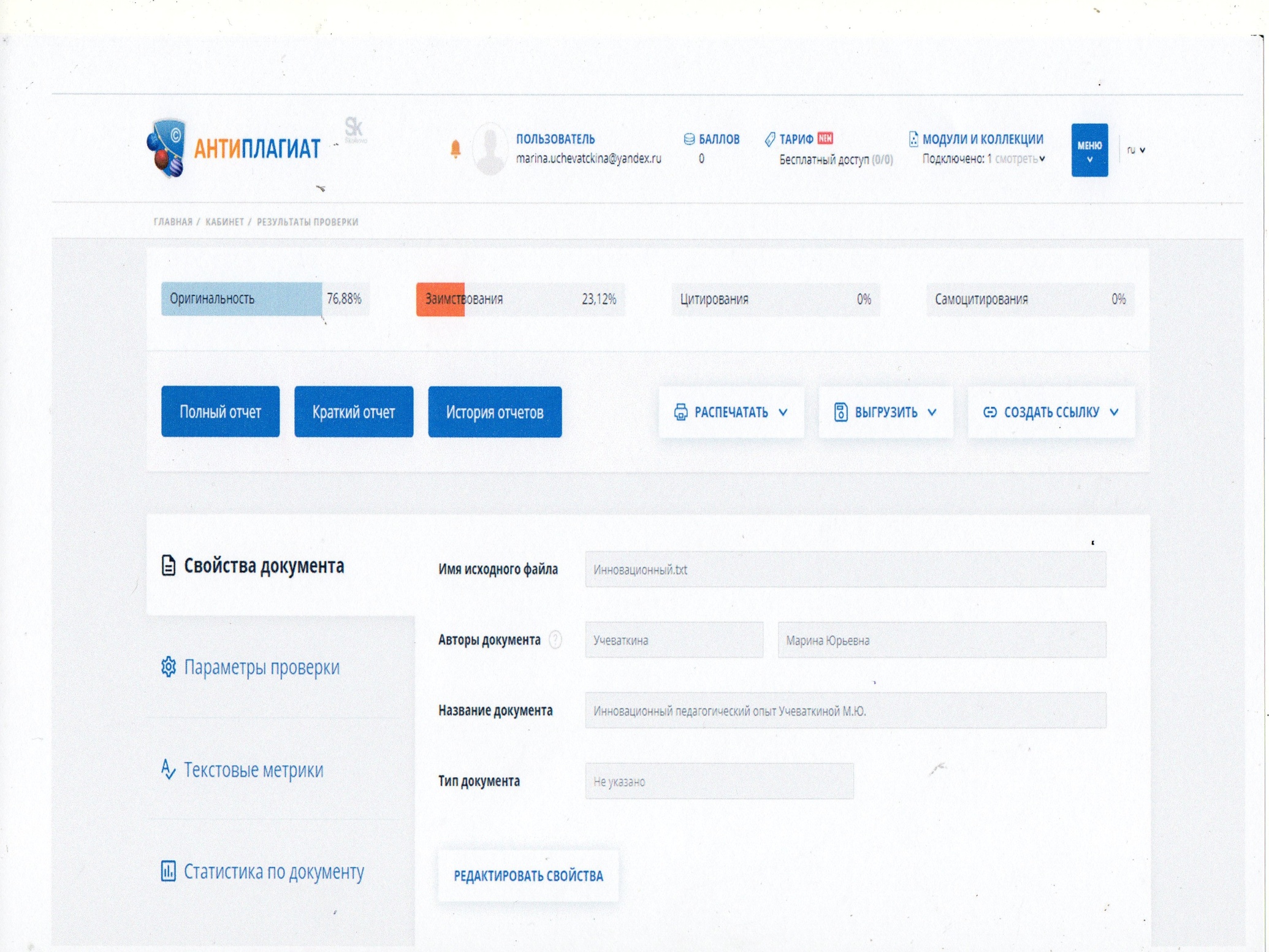 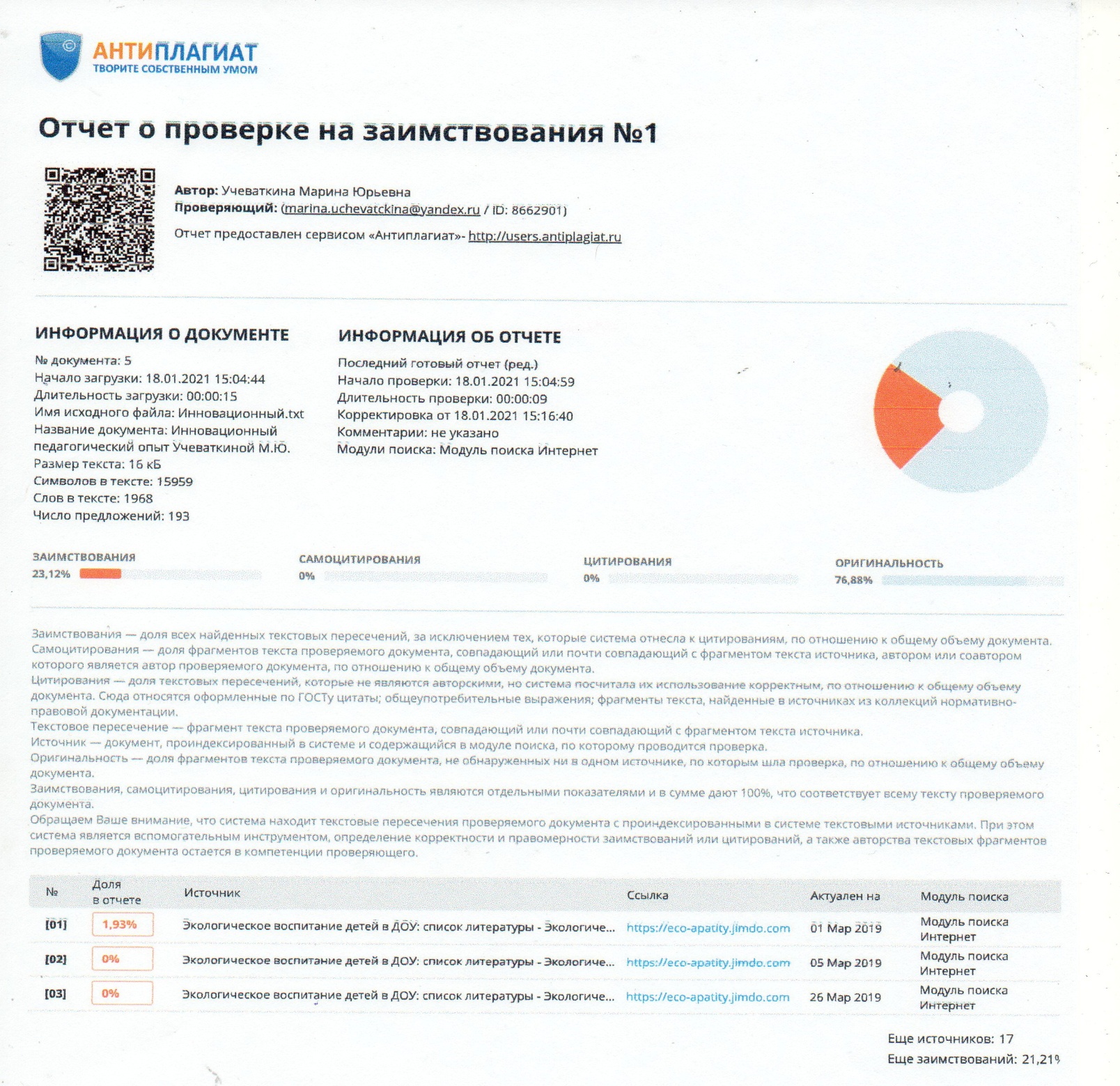 1. Участие в инновационной (экспериментальной) деятельности
Муниципальный уровень
инновационная деятельность МДОУ «Детский сад №98 комбинированного вида»
«Внедрение инновационных педагогических технологий в образовательный процесс дошкольной организации», 
2017-2022 г. г.
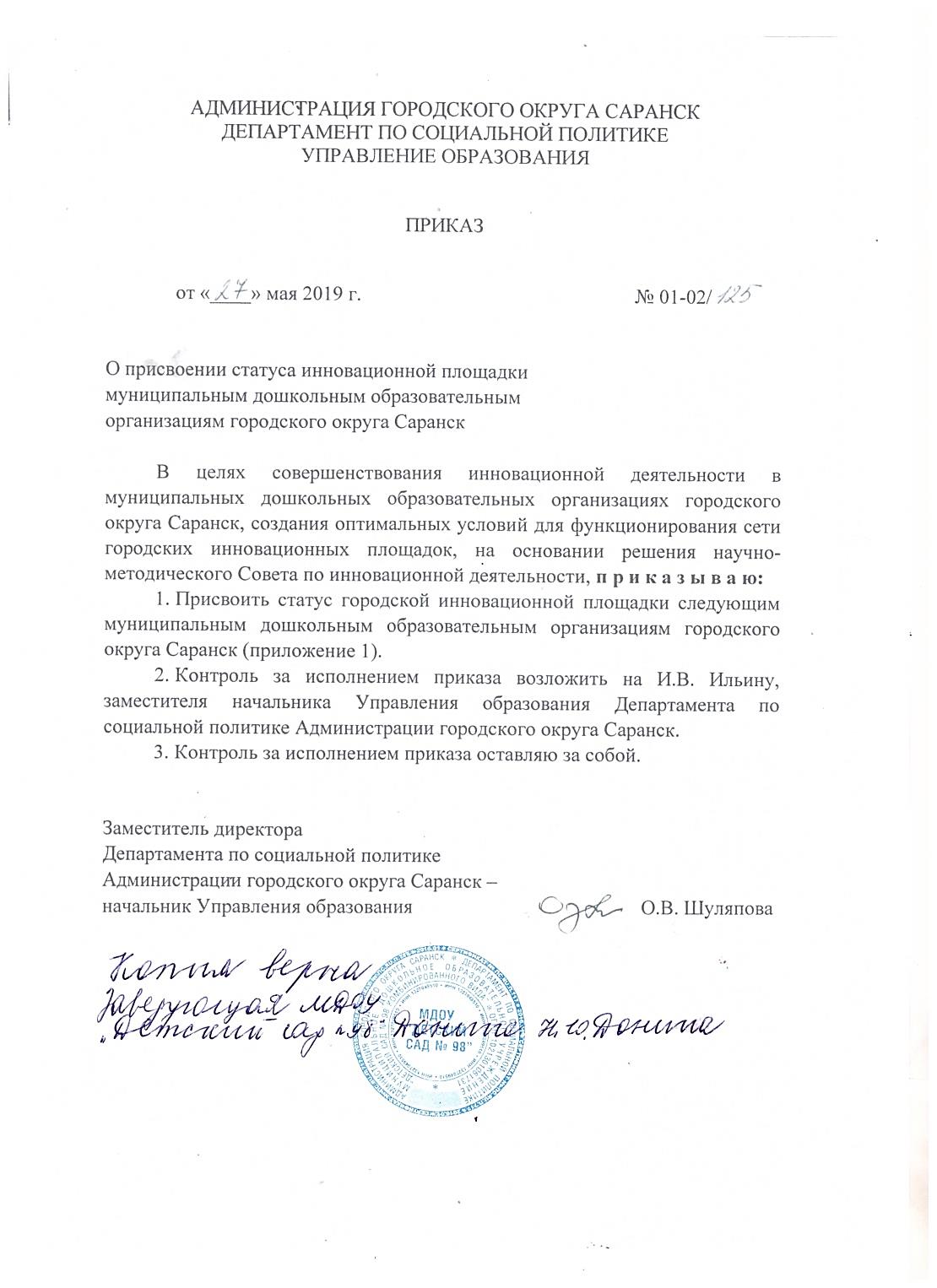 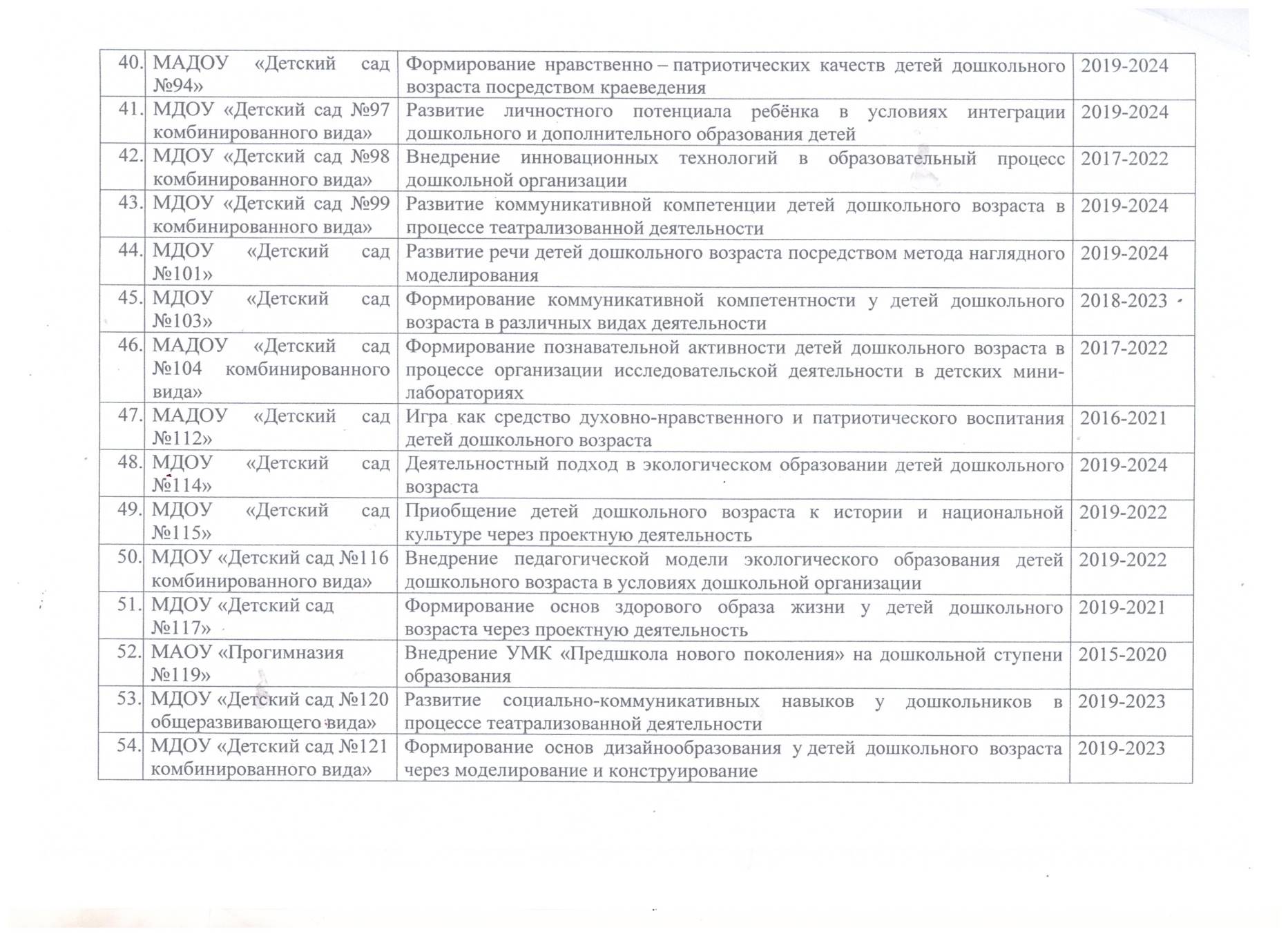 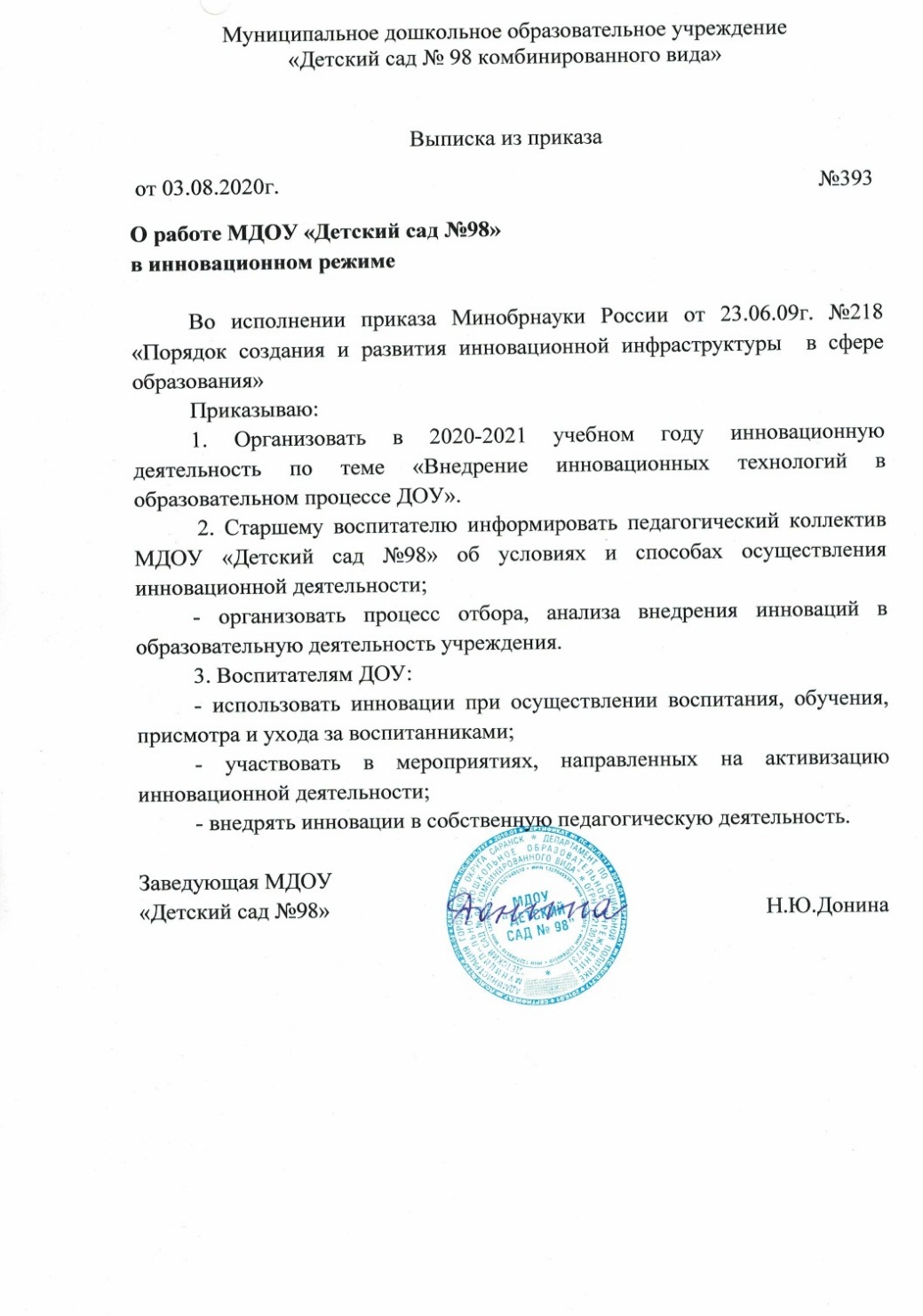 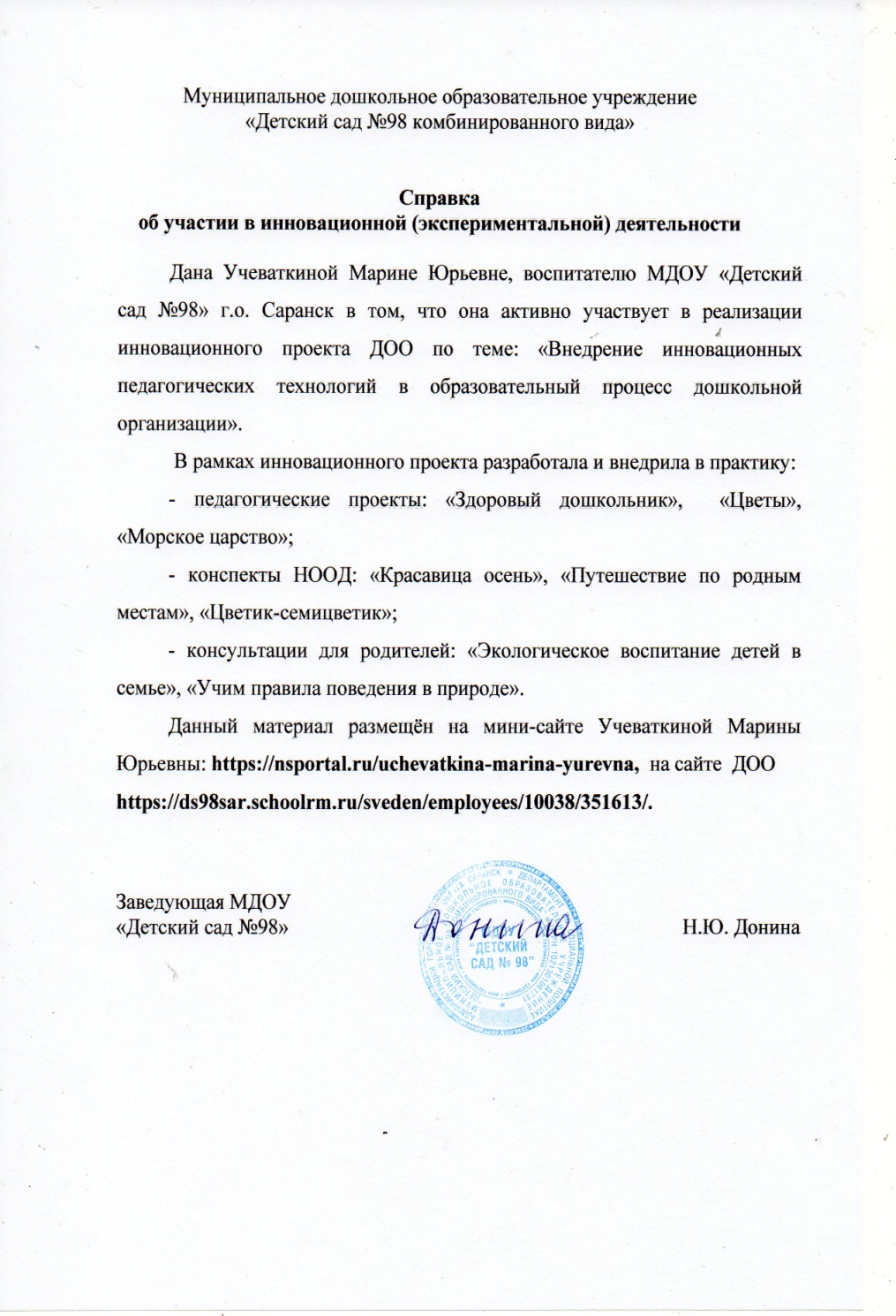 Материалы, прошедшие экспертизу на сайтах, порталах сети Интернет
3. Наличие публикаций
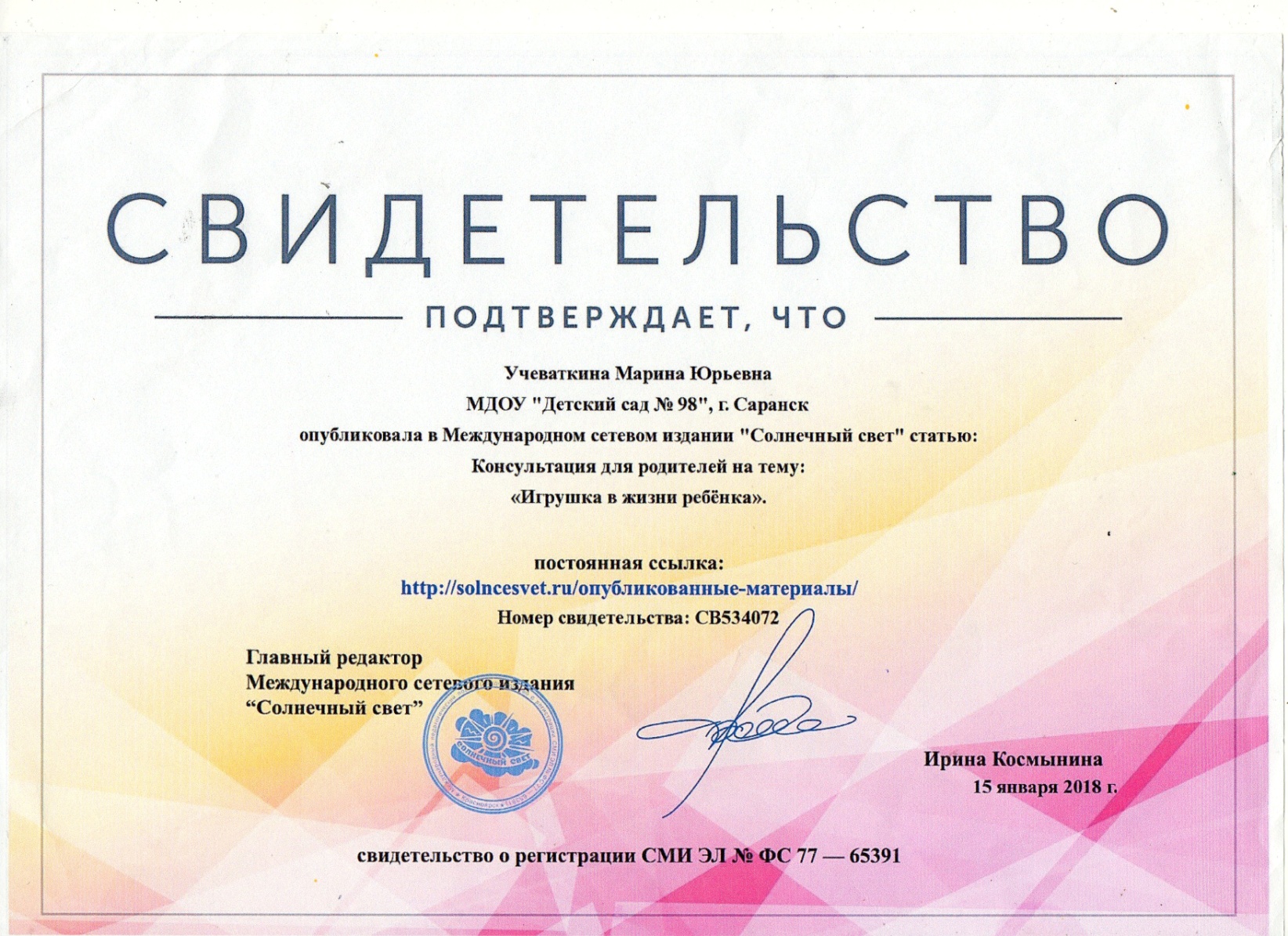 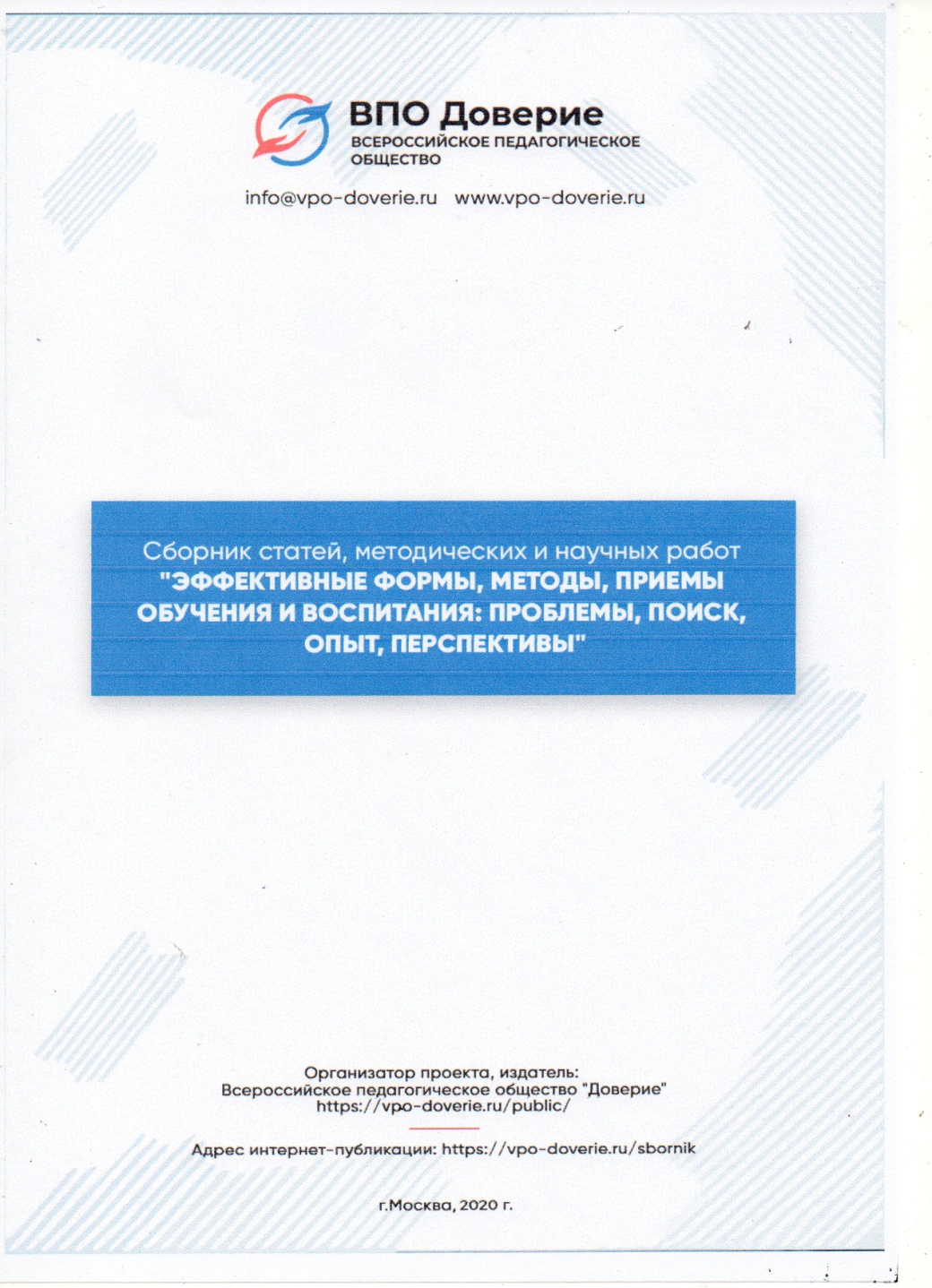 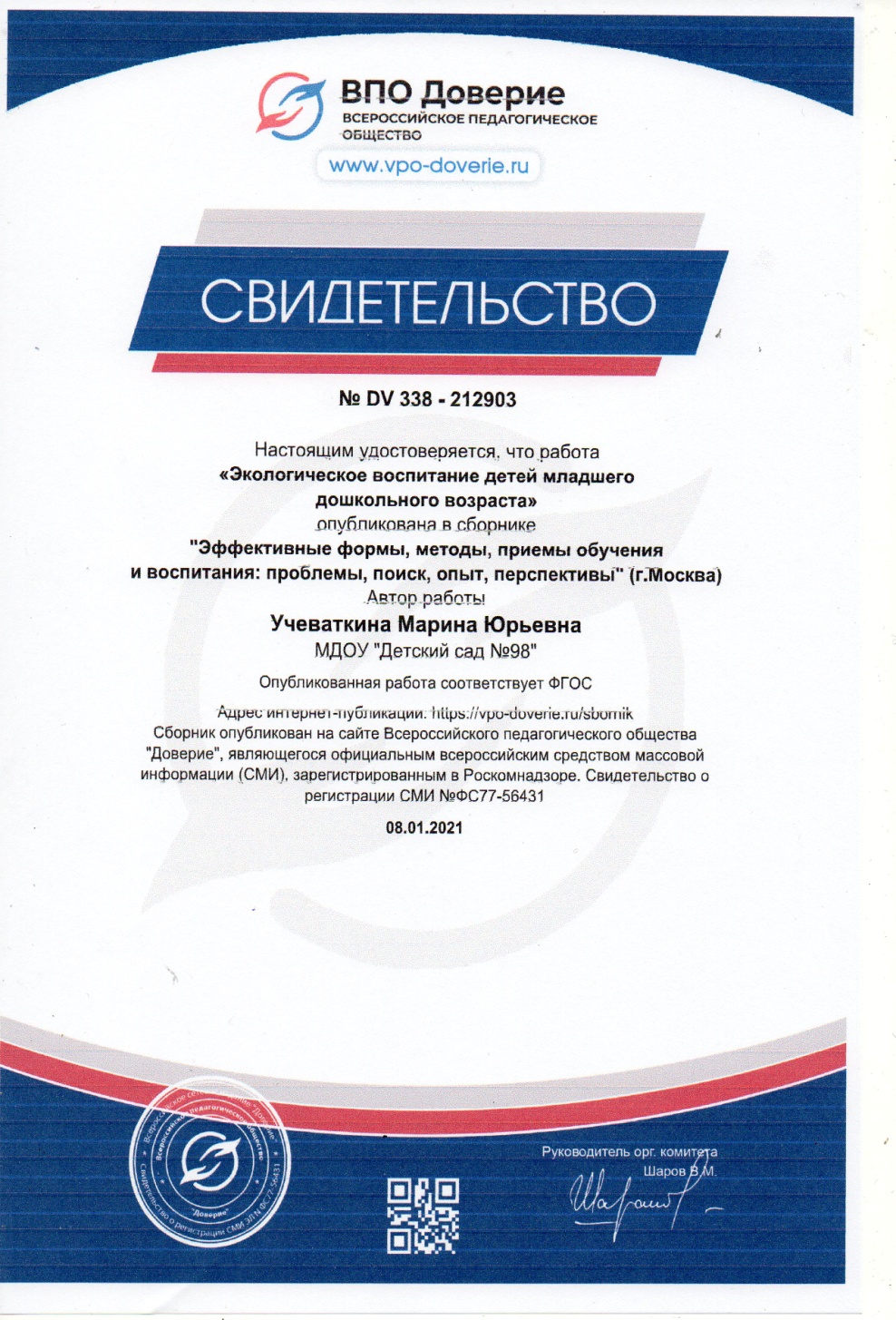 Международный уровень
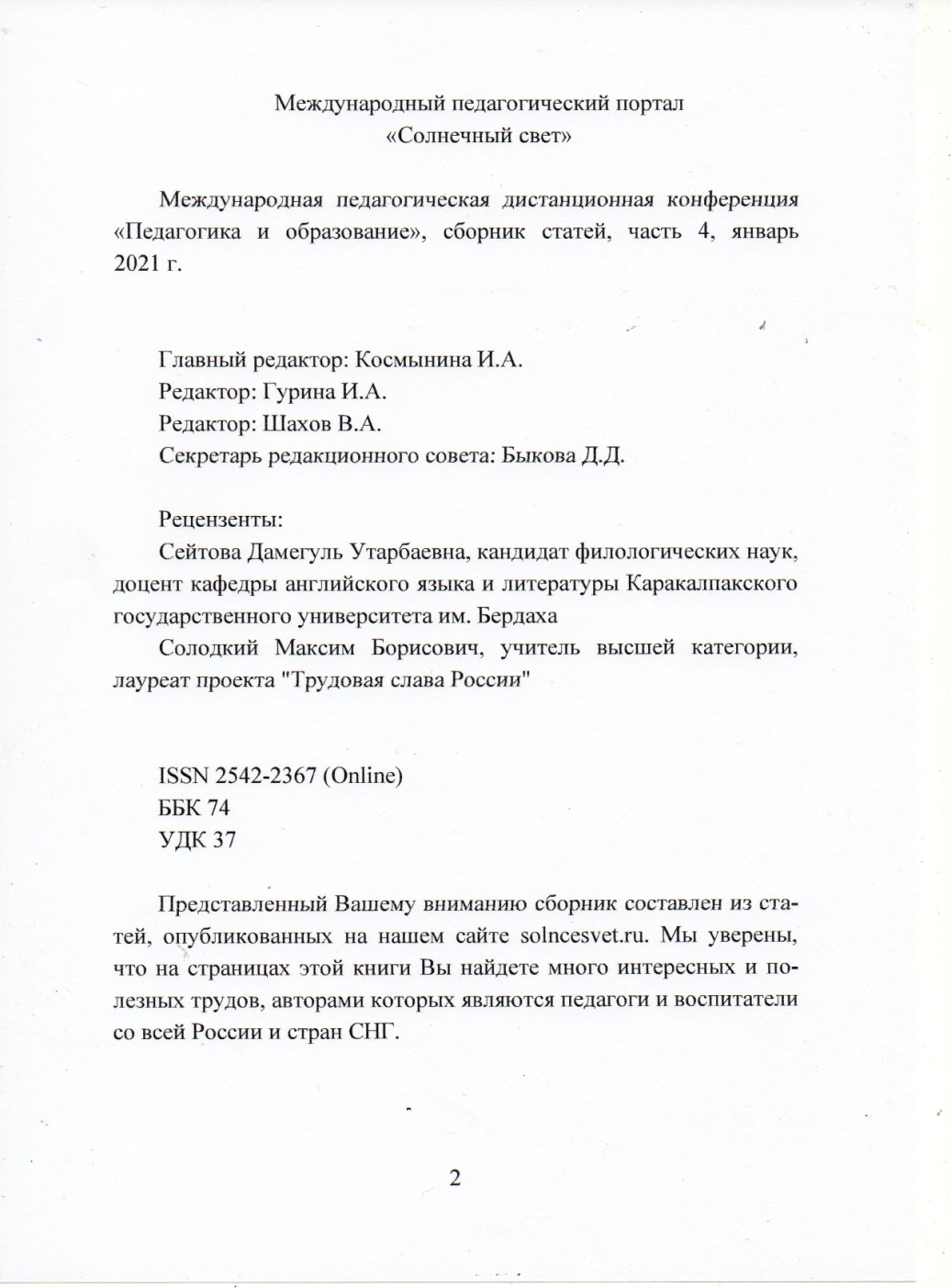 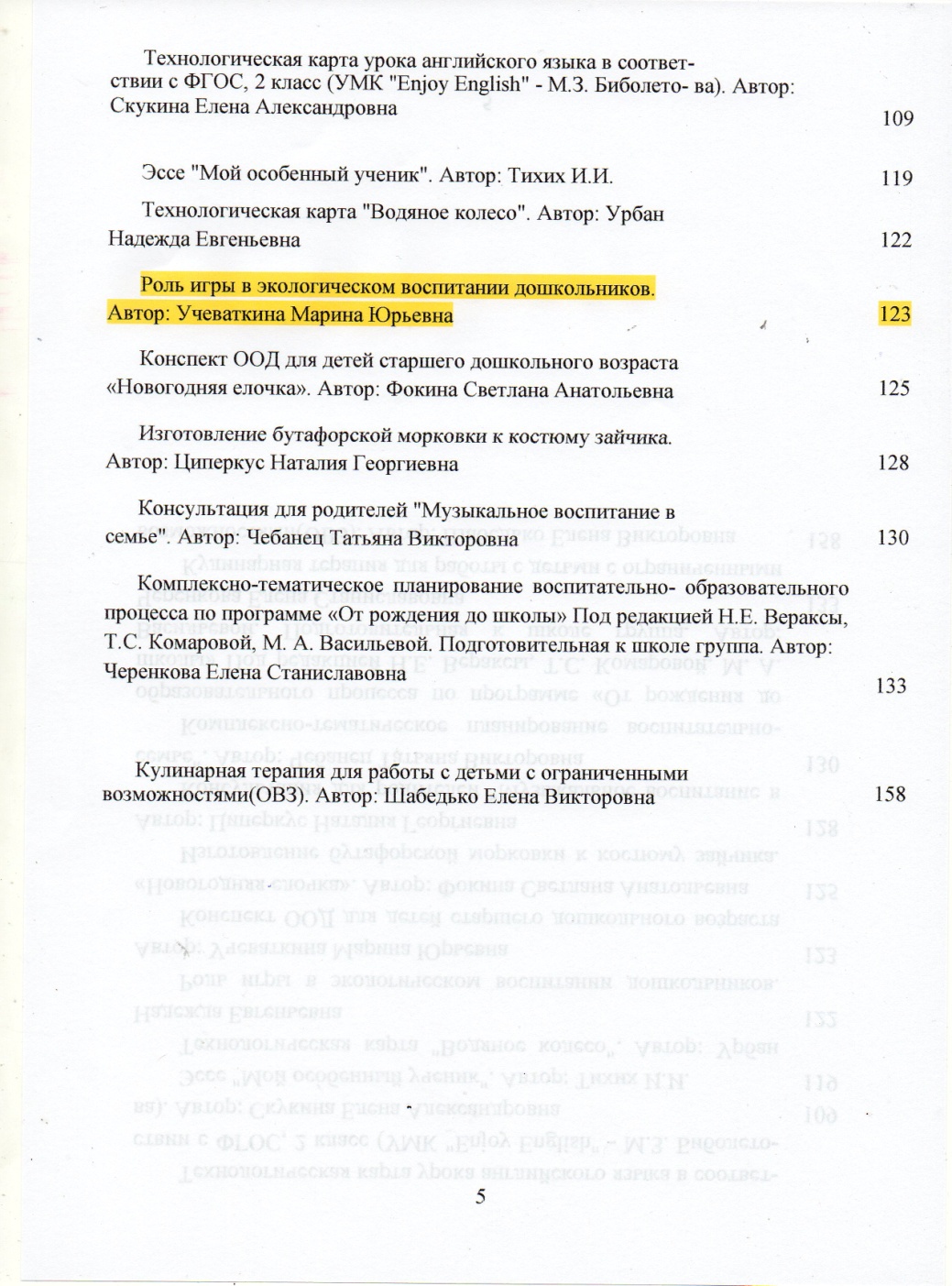 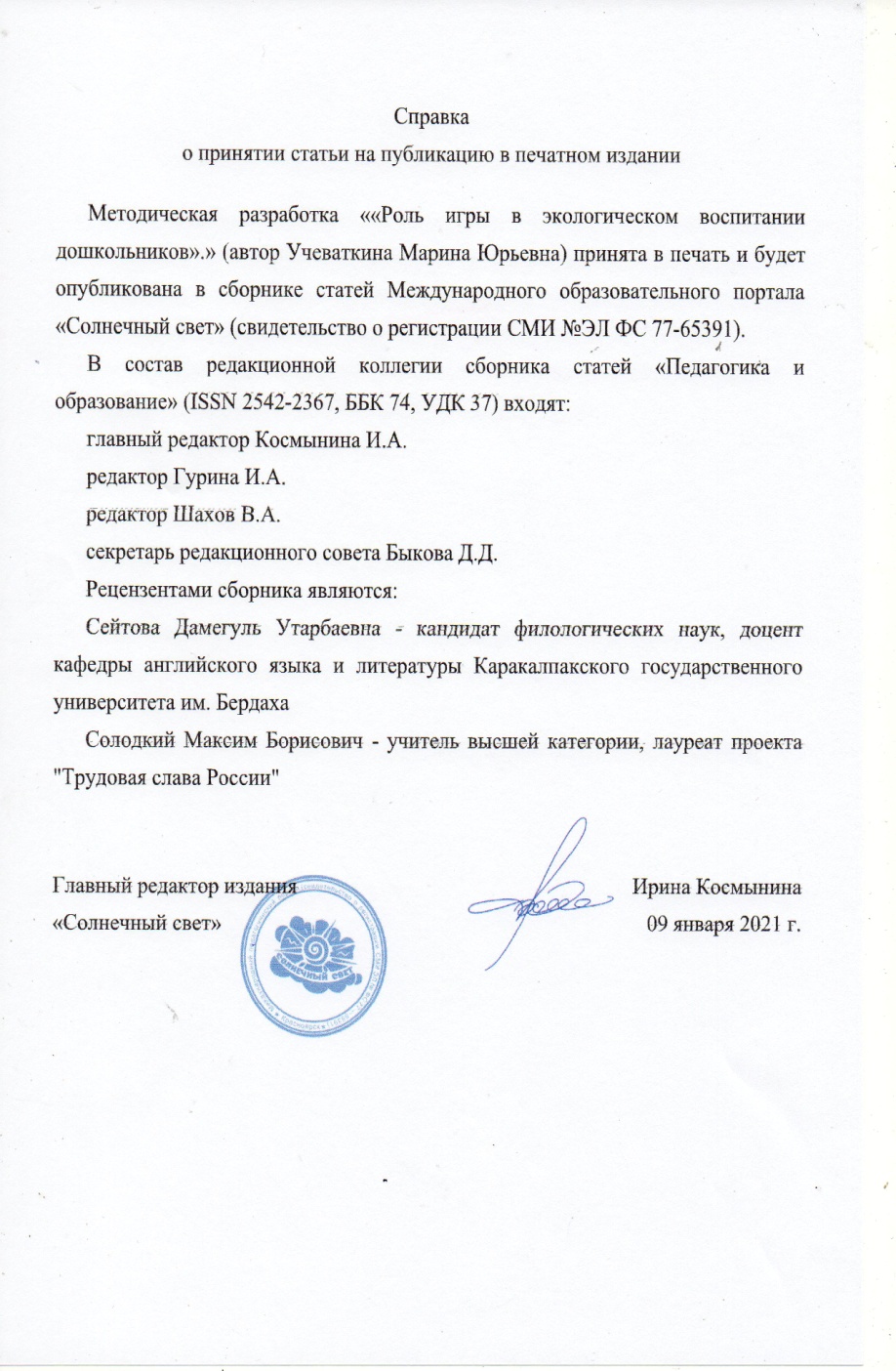 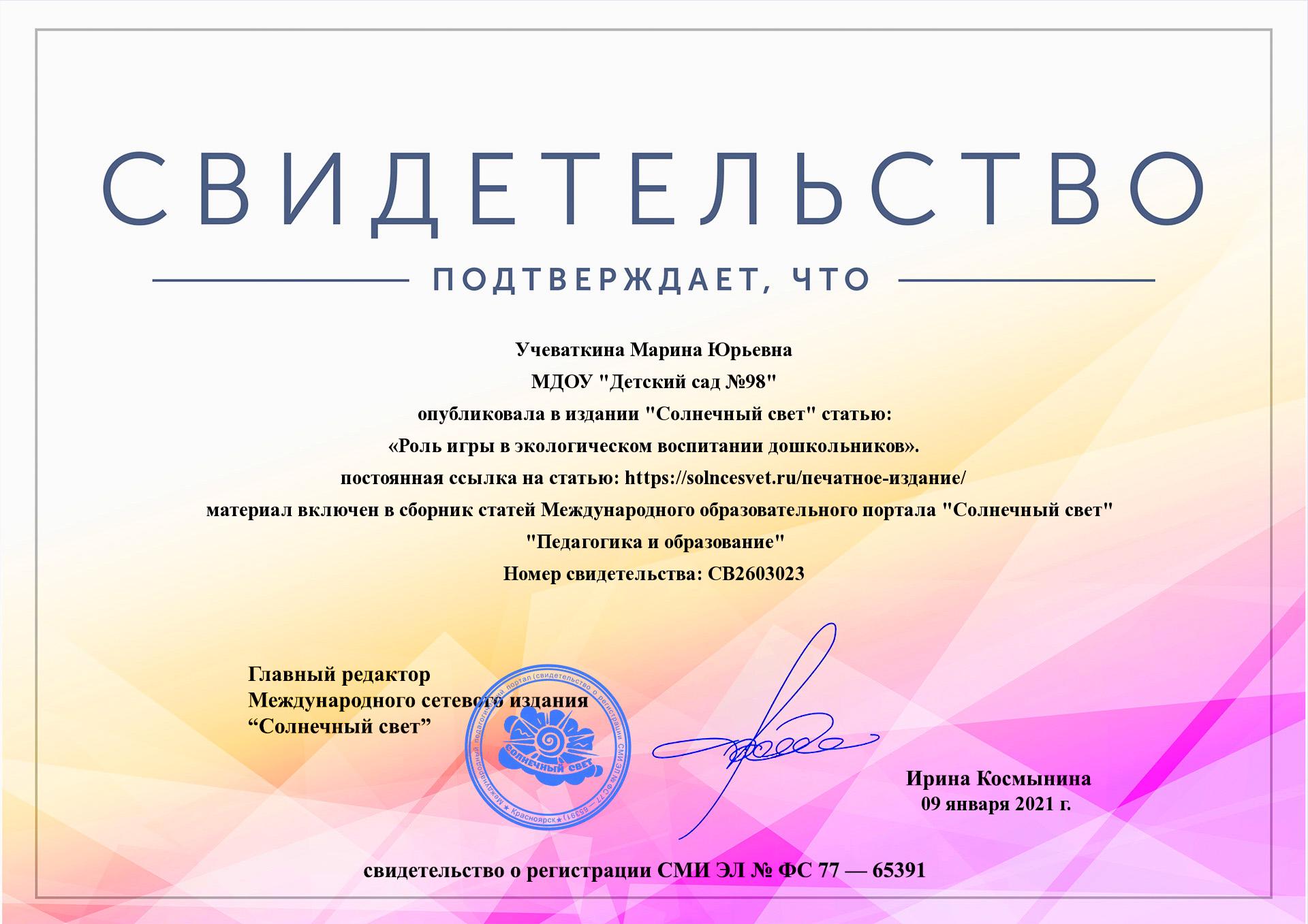 4. Результаты участия воспитанников в: конкурсах; выставках; турнирах; соревнованиях; акциях; фестивалях.
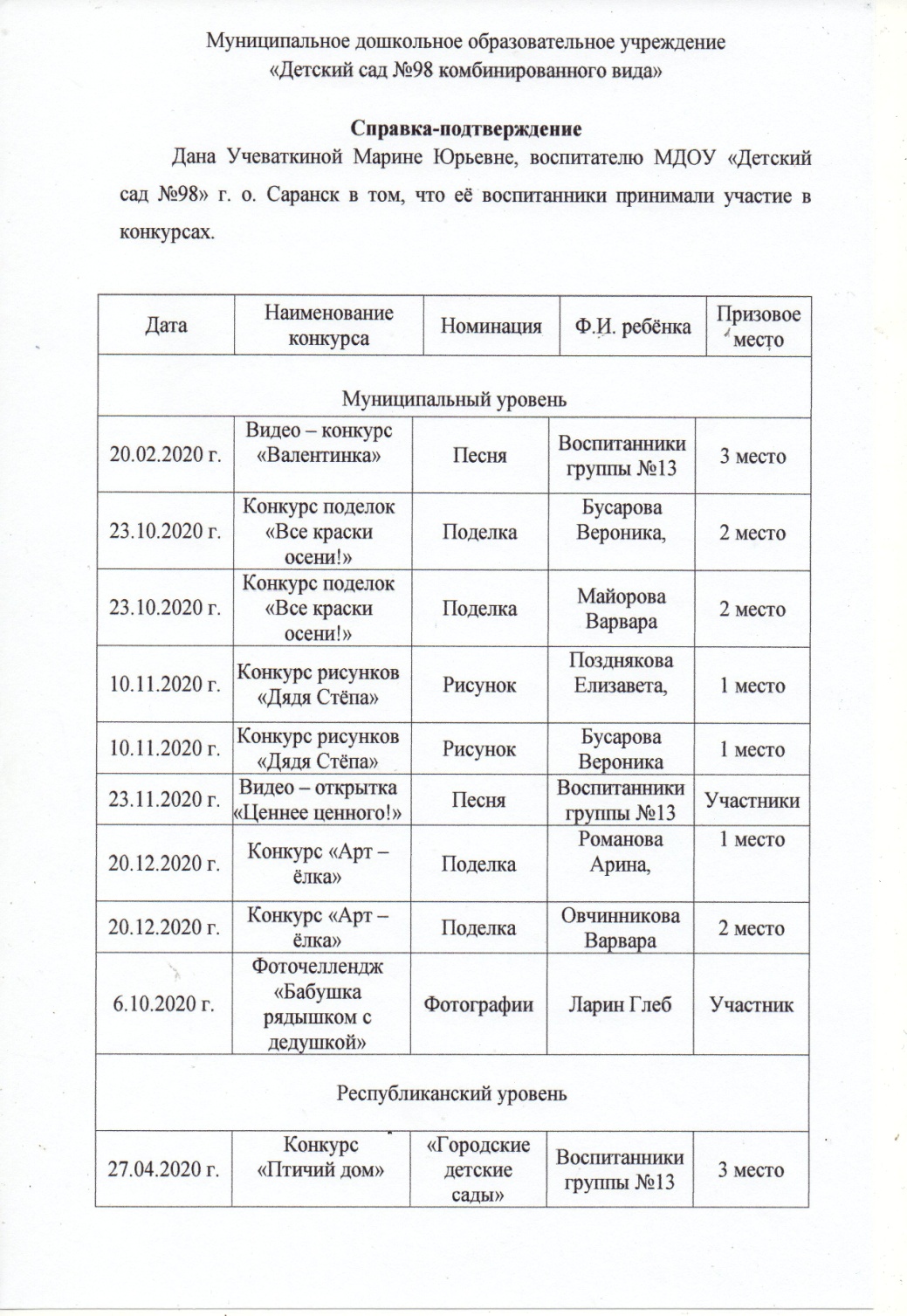 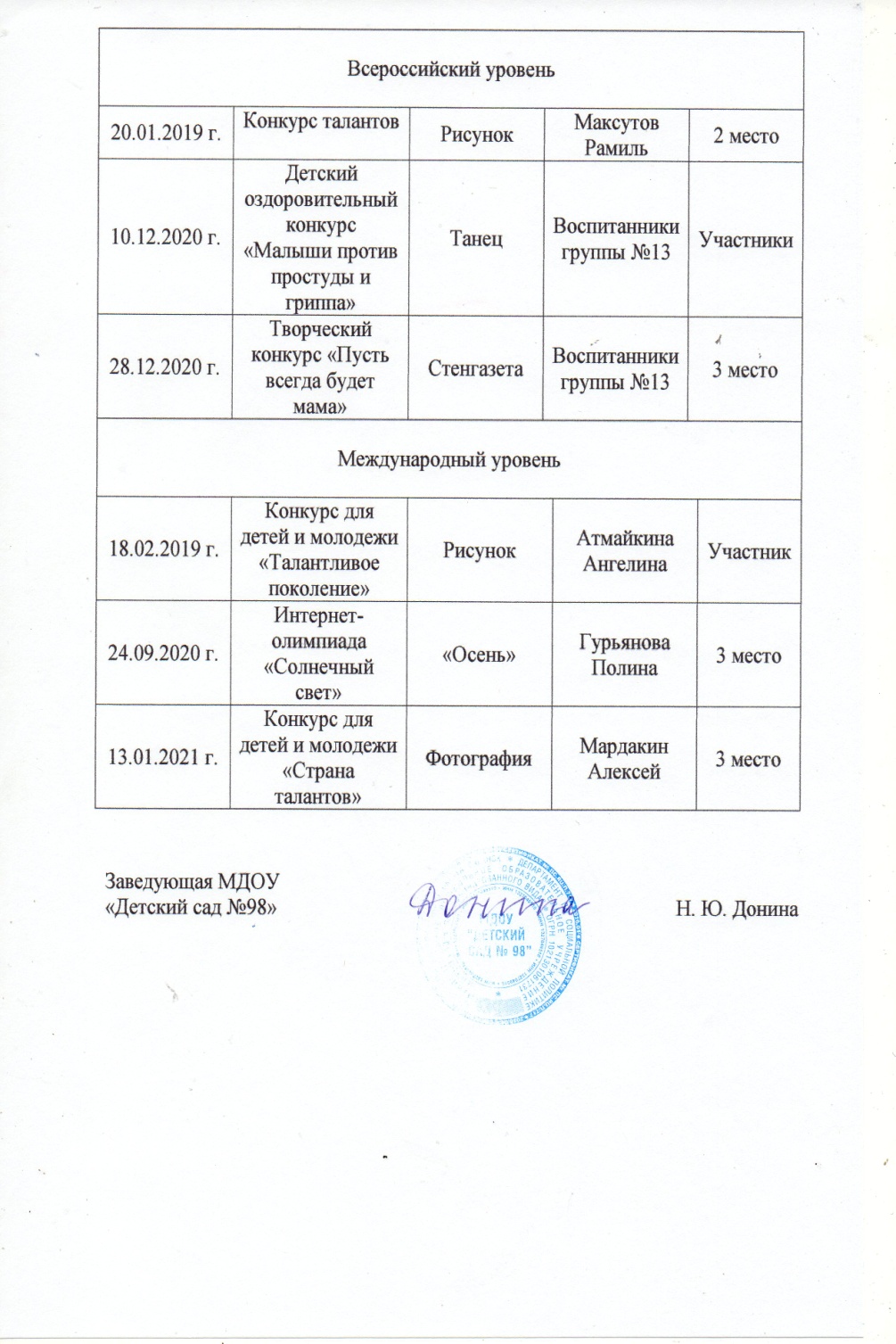 Победы и призовые места в заочных/дистанционных мероприятиях в сети «Интернет»
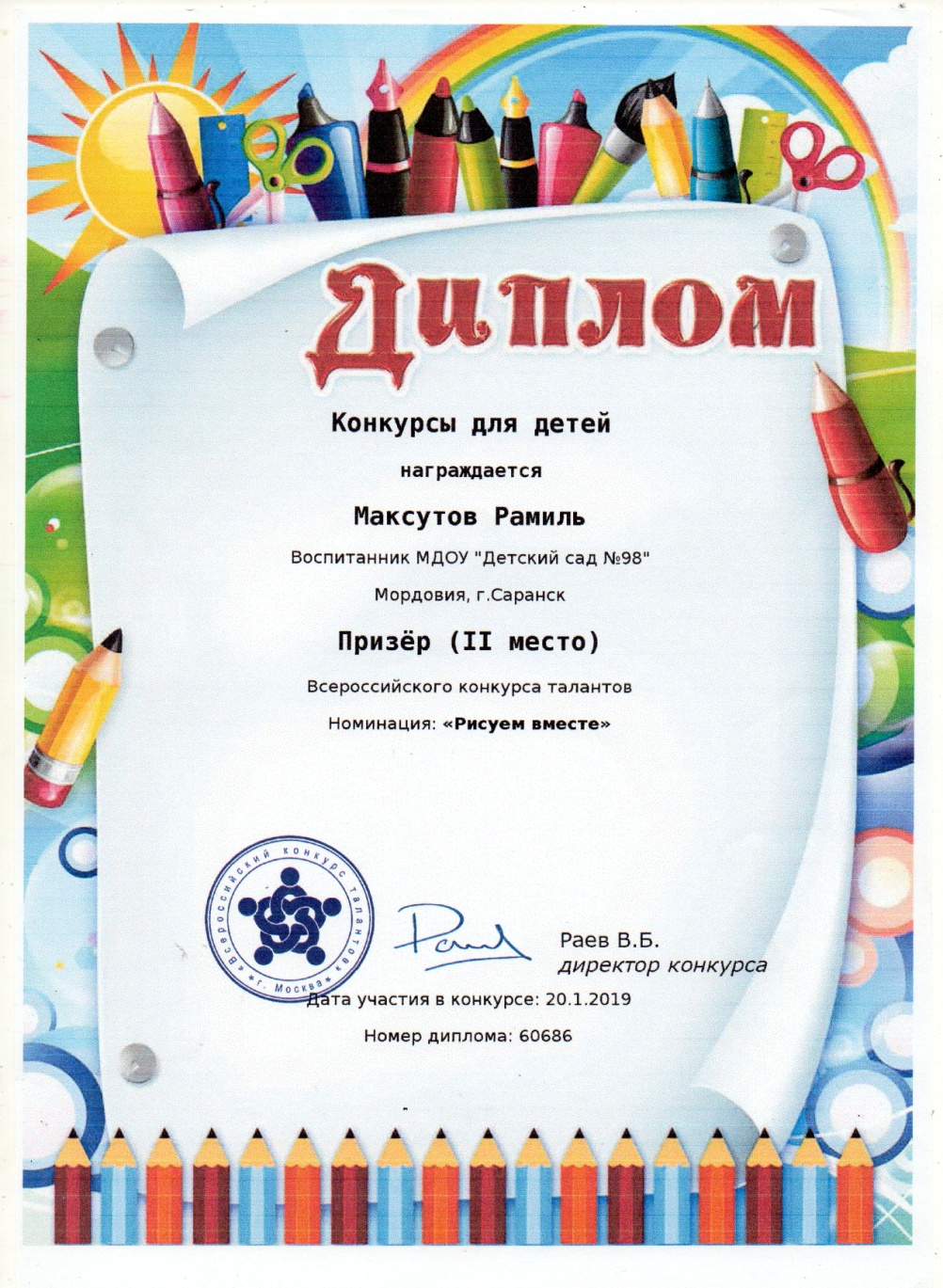 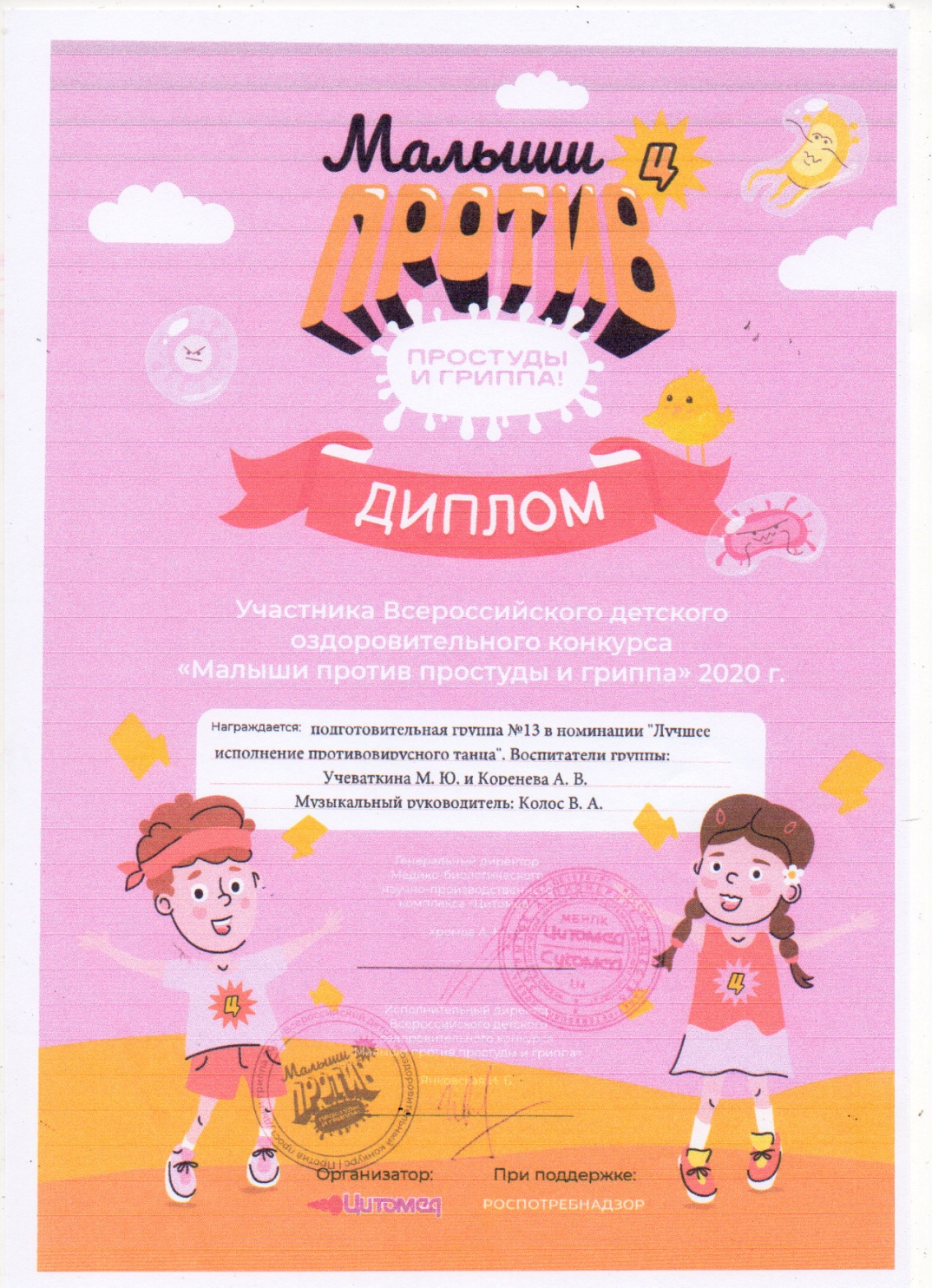 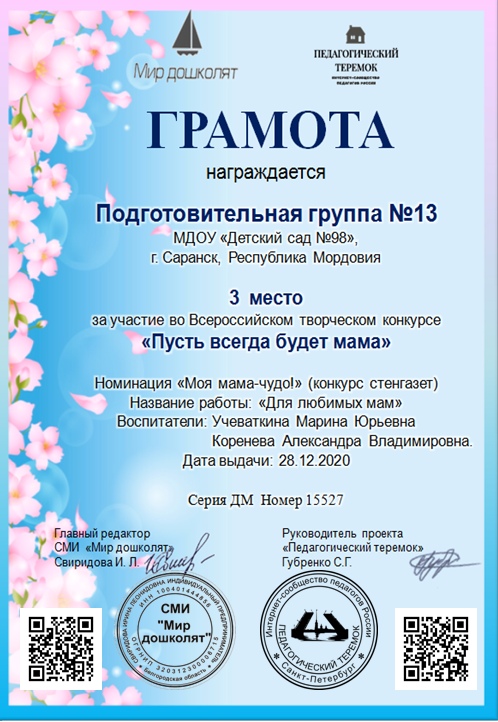 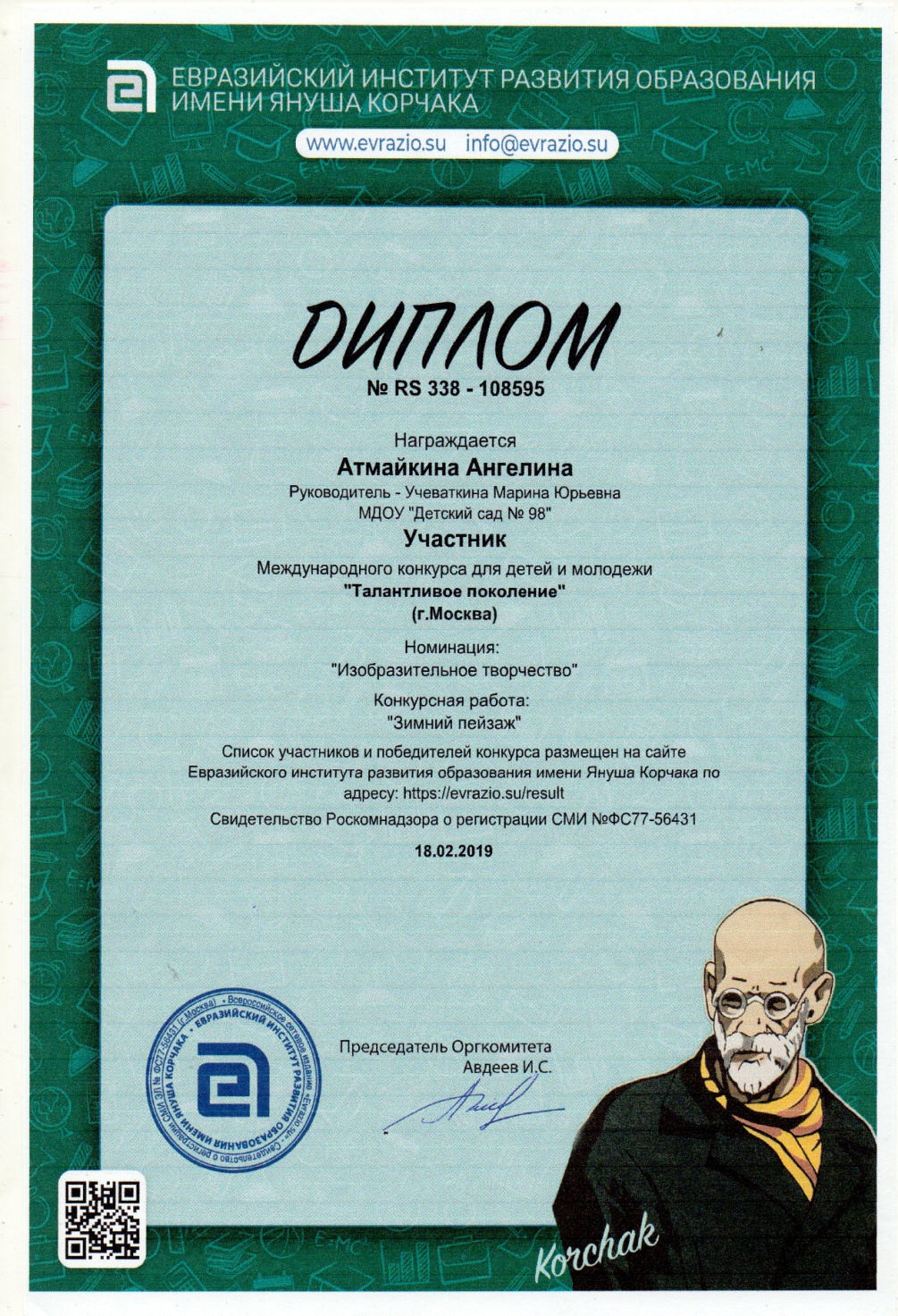 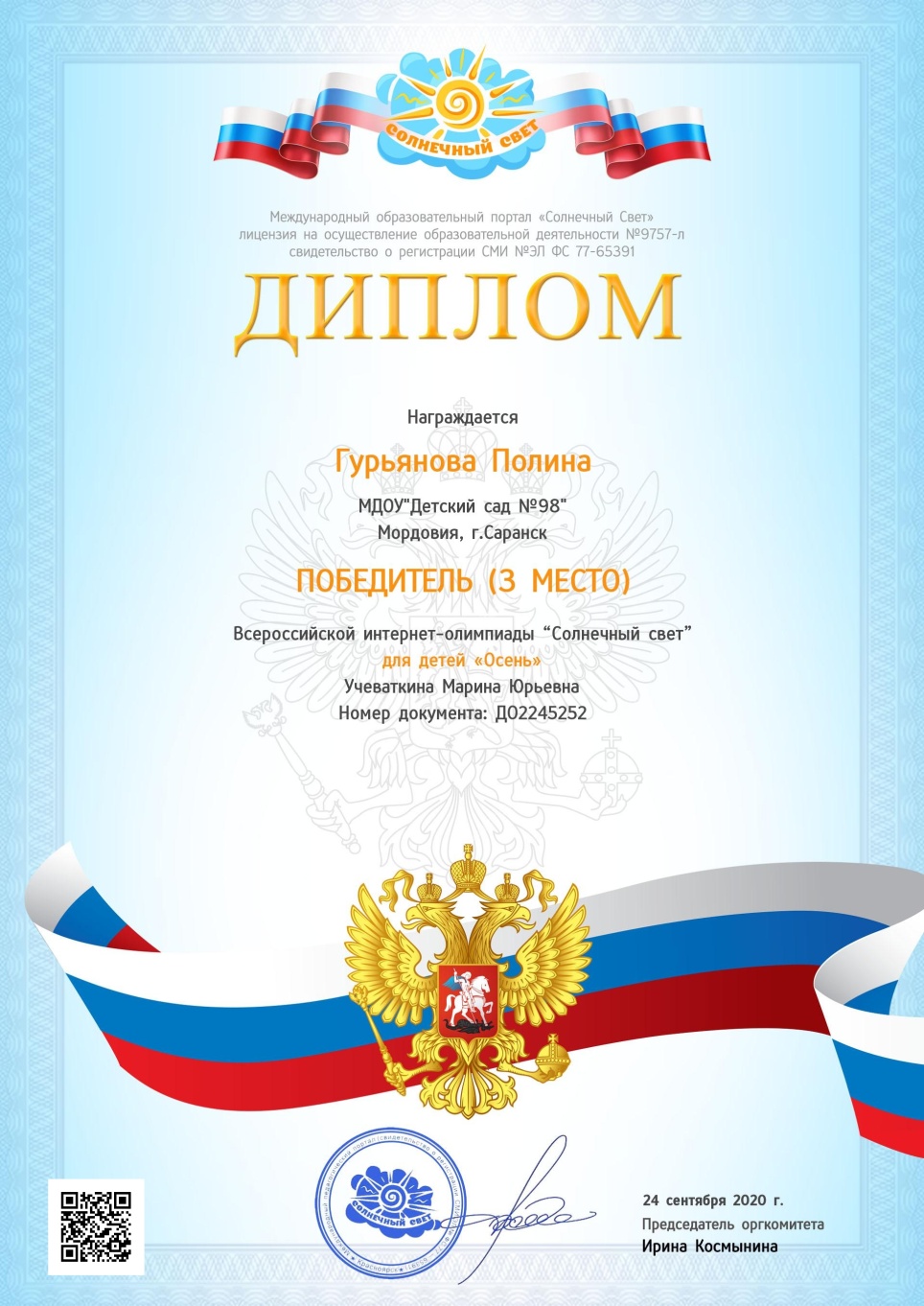 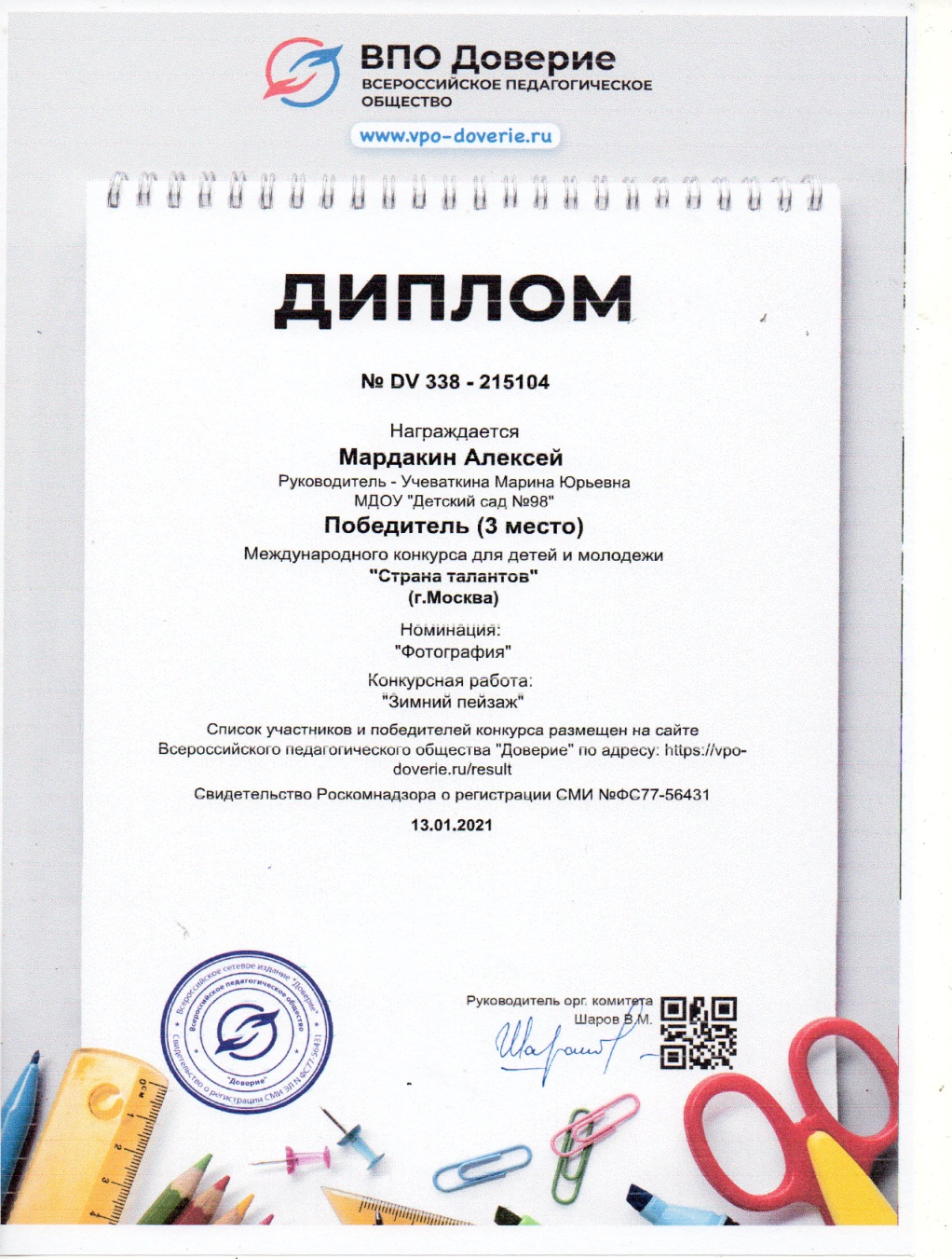 Победы и призовые места в очных муниципальных мероприятиях
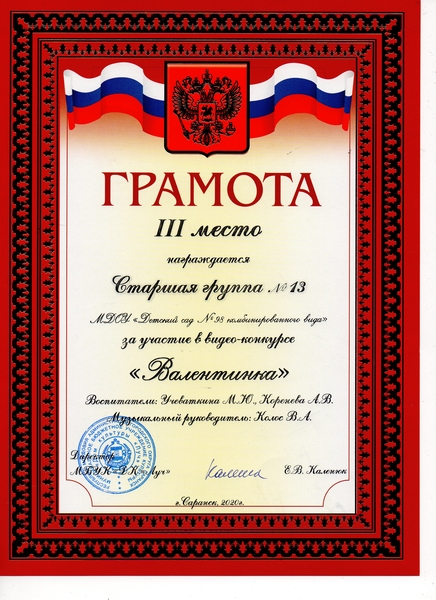 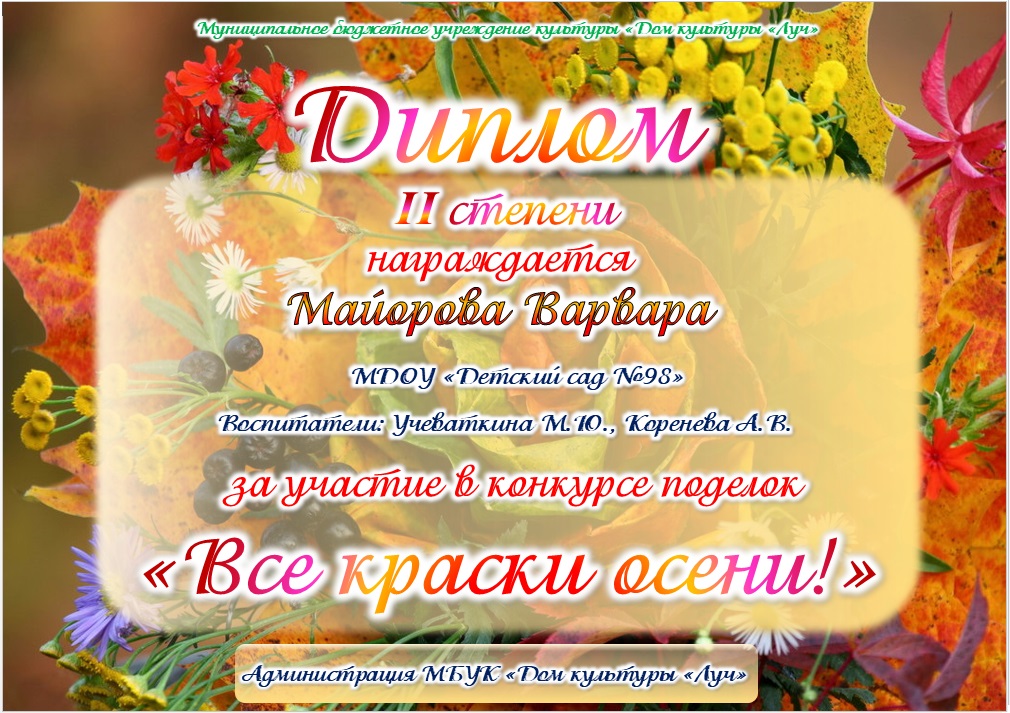 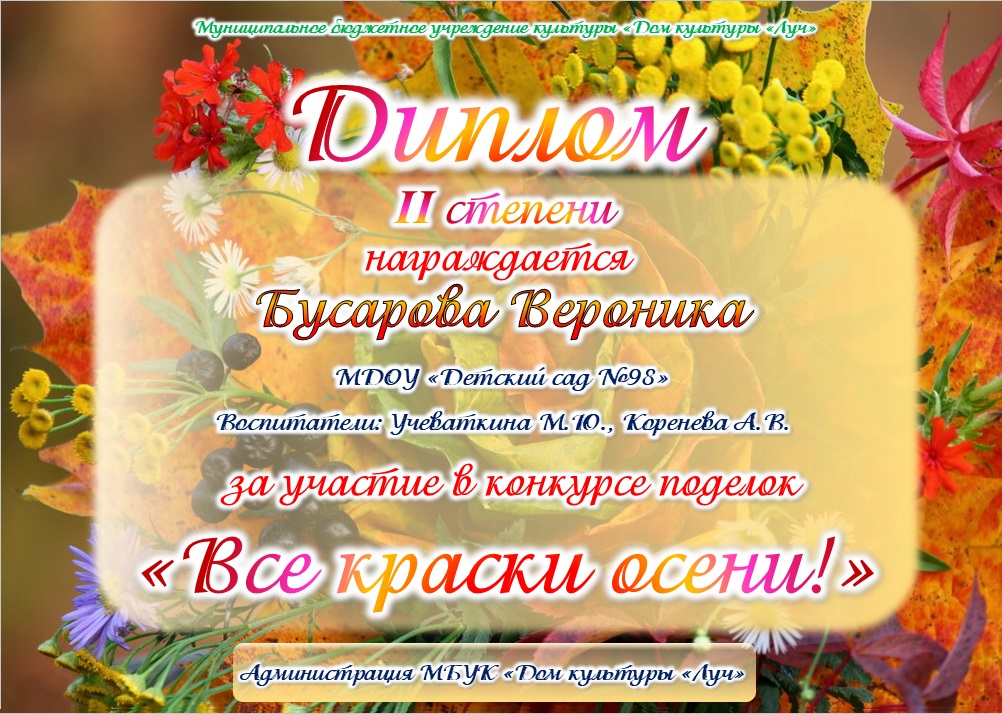 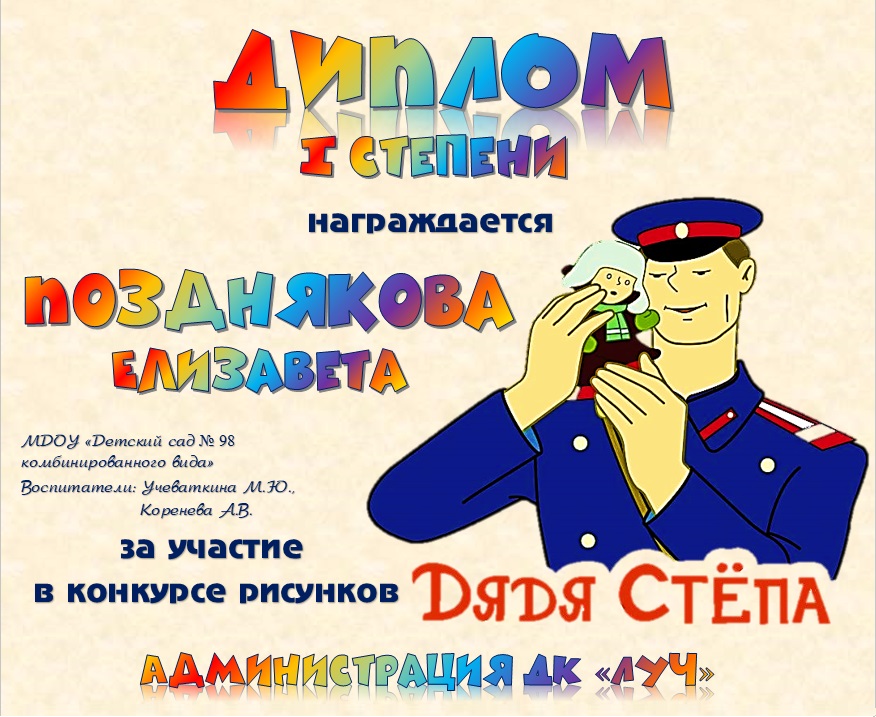 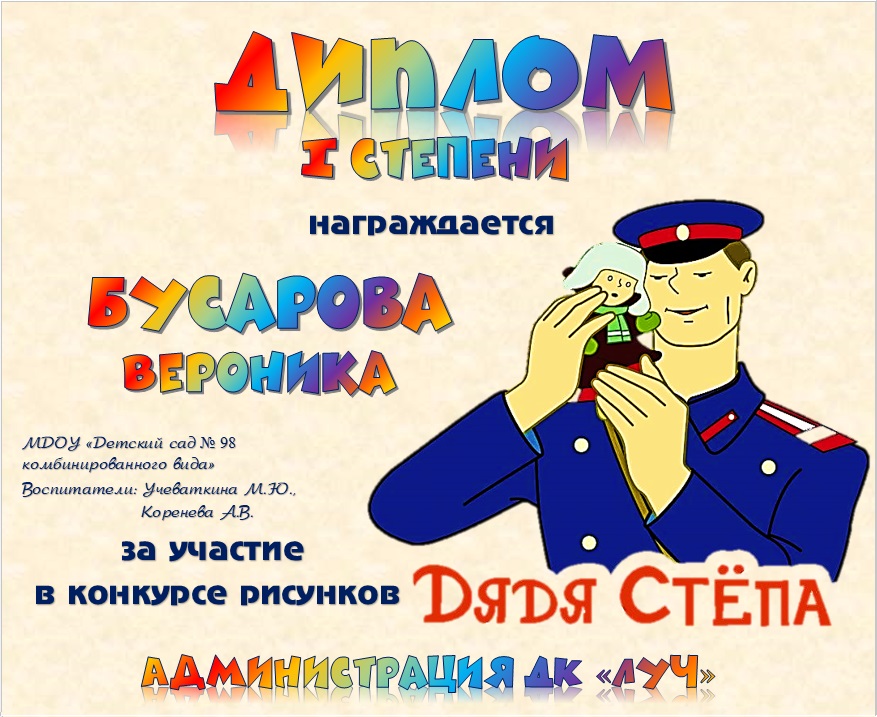 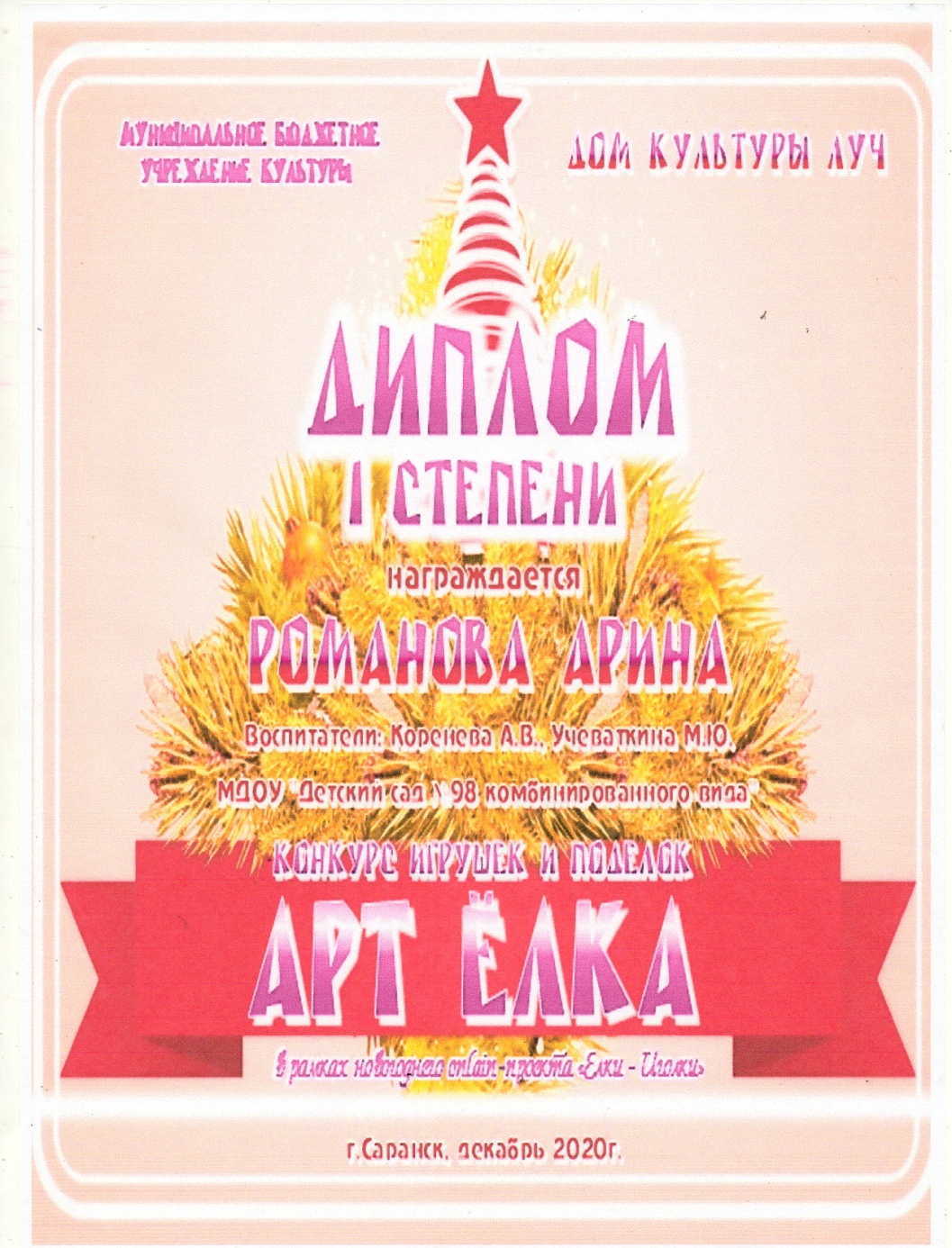 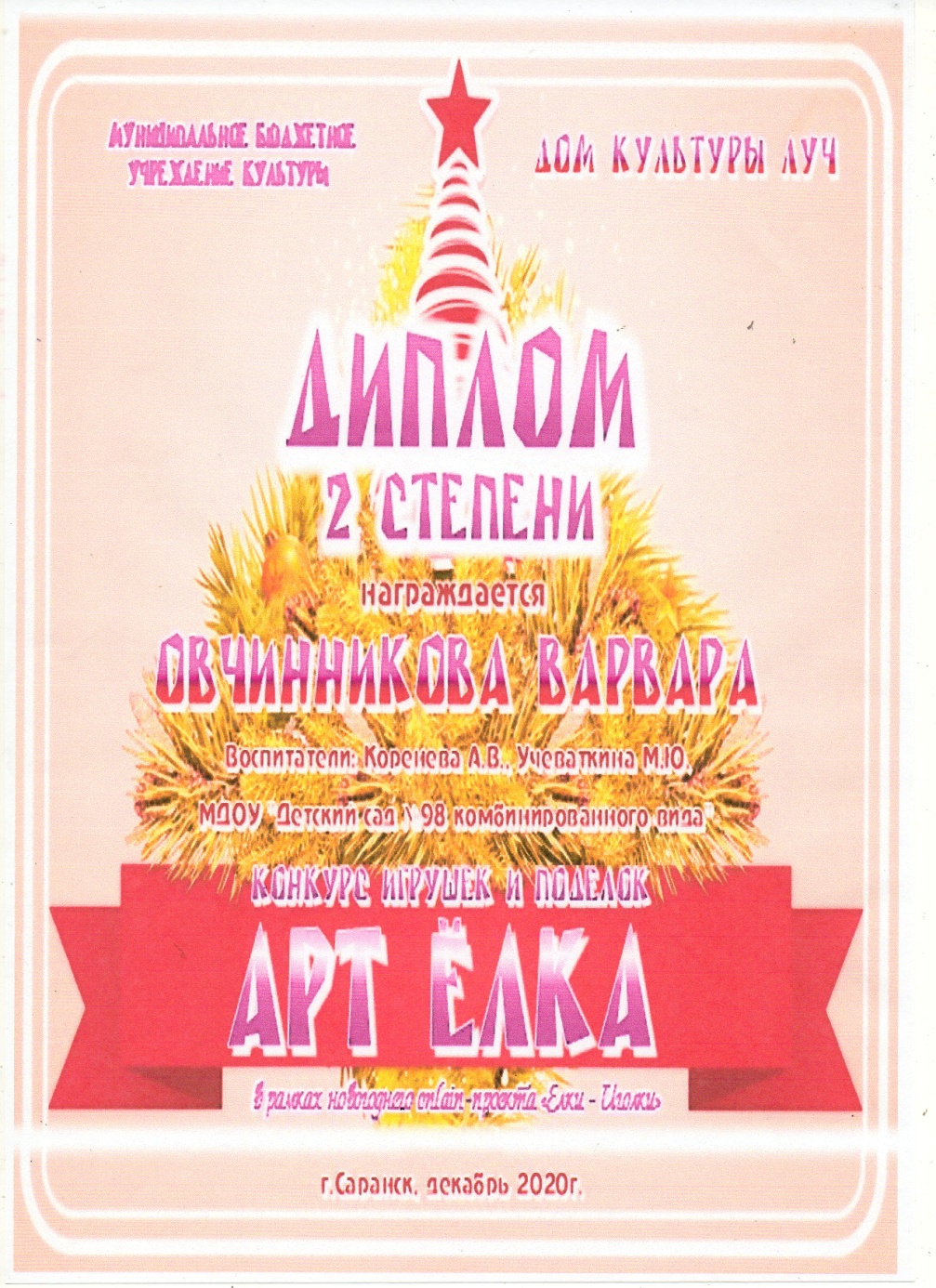 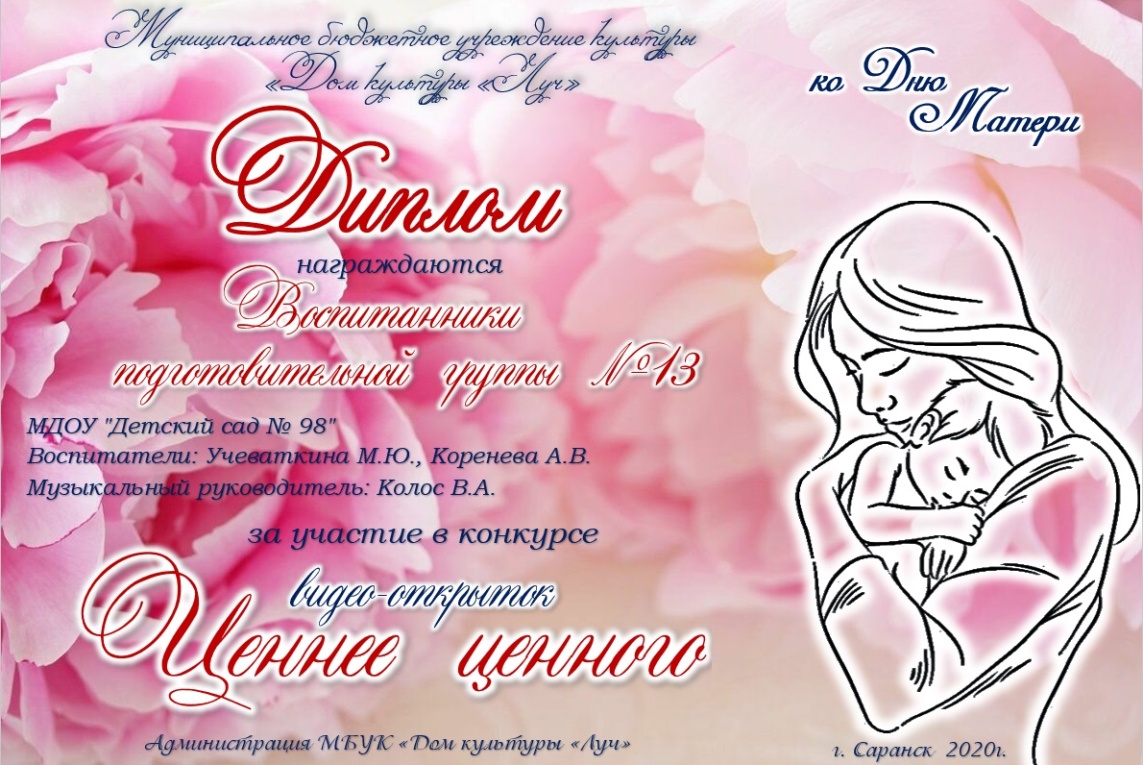 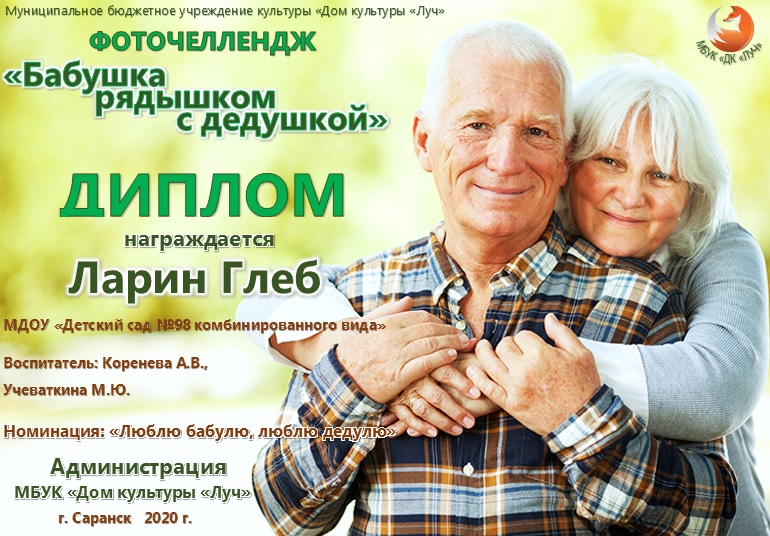 Победы и призовые места в очных республиканских мероприятиях
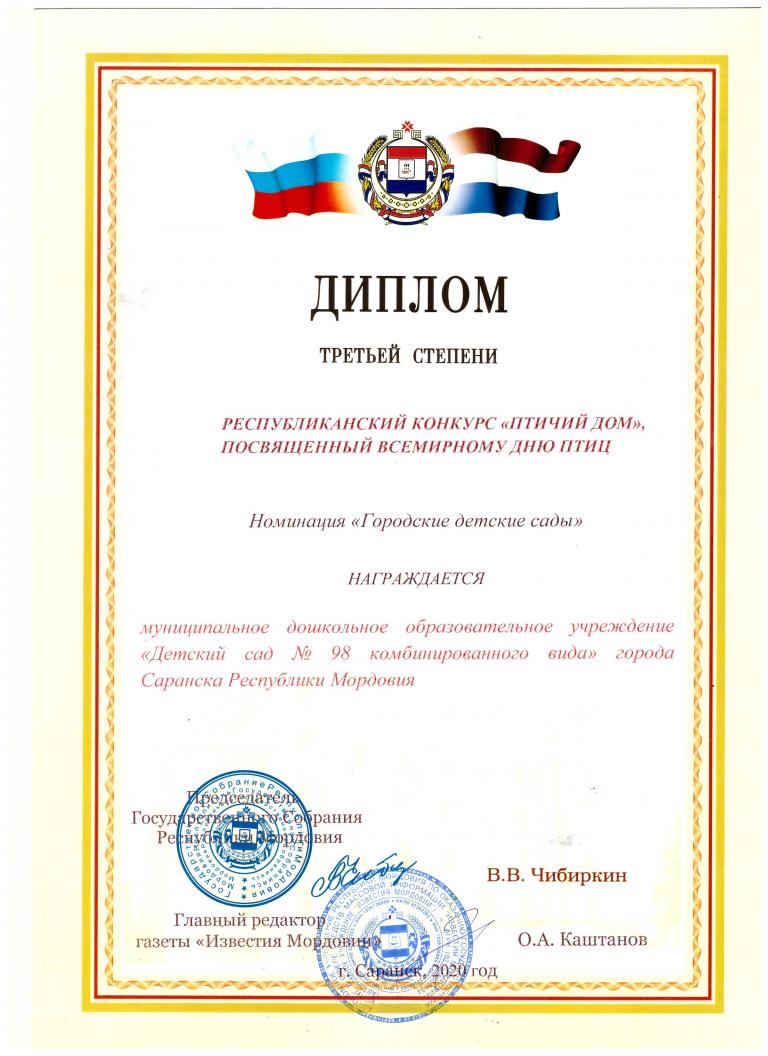 5. Наличие авторских программ, методических пособий
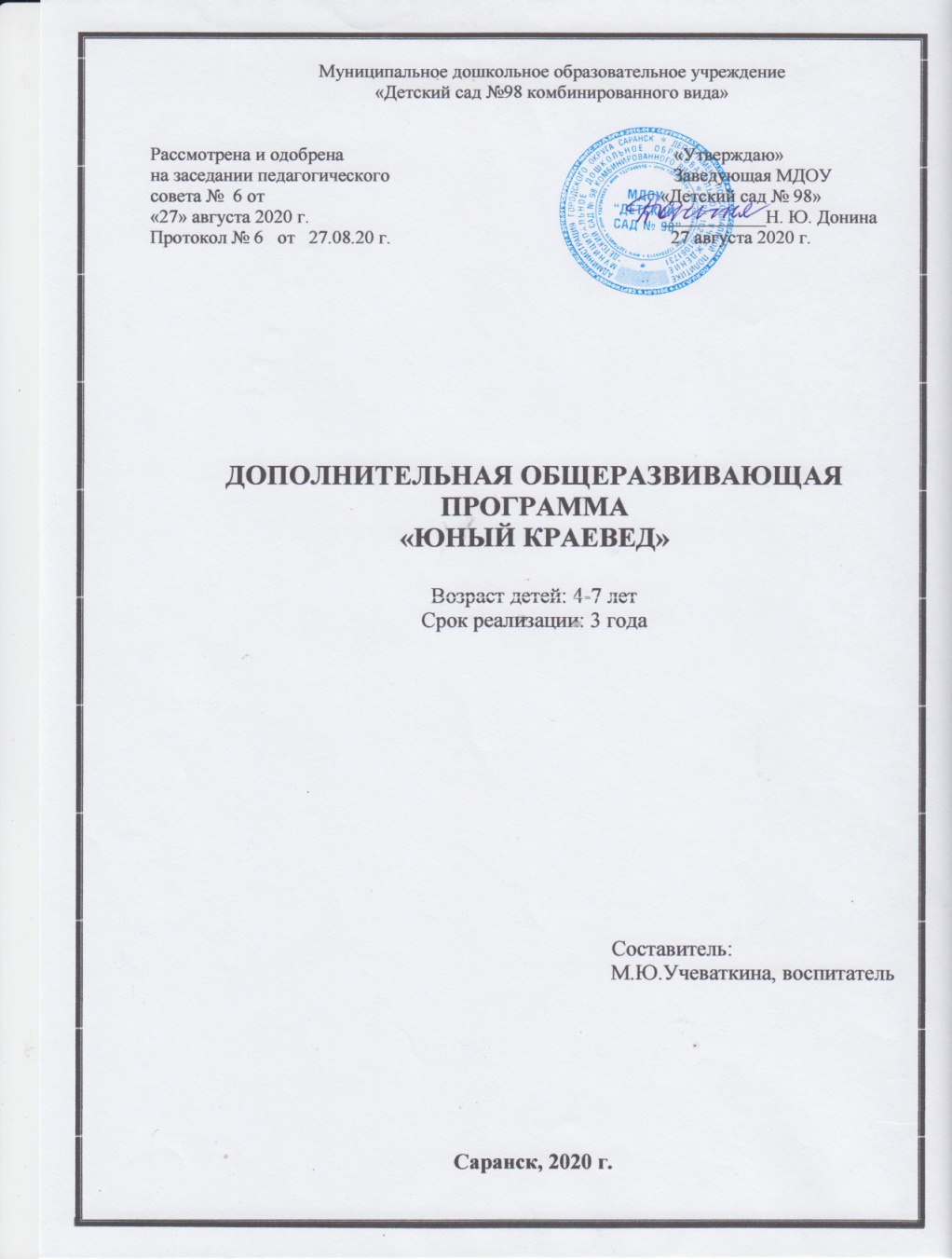 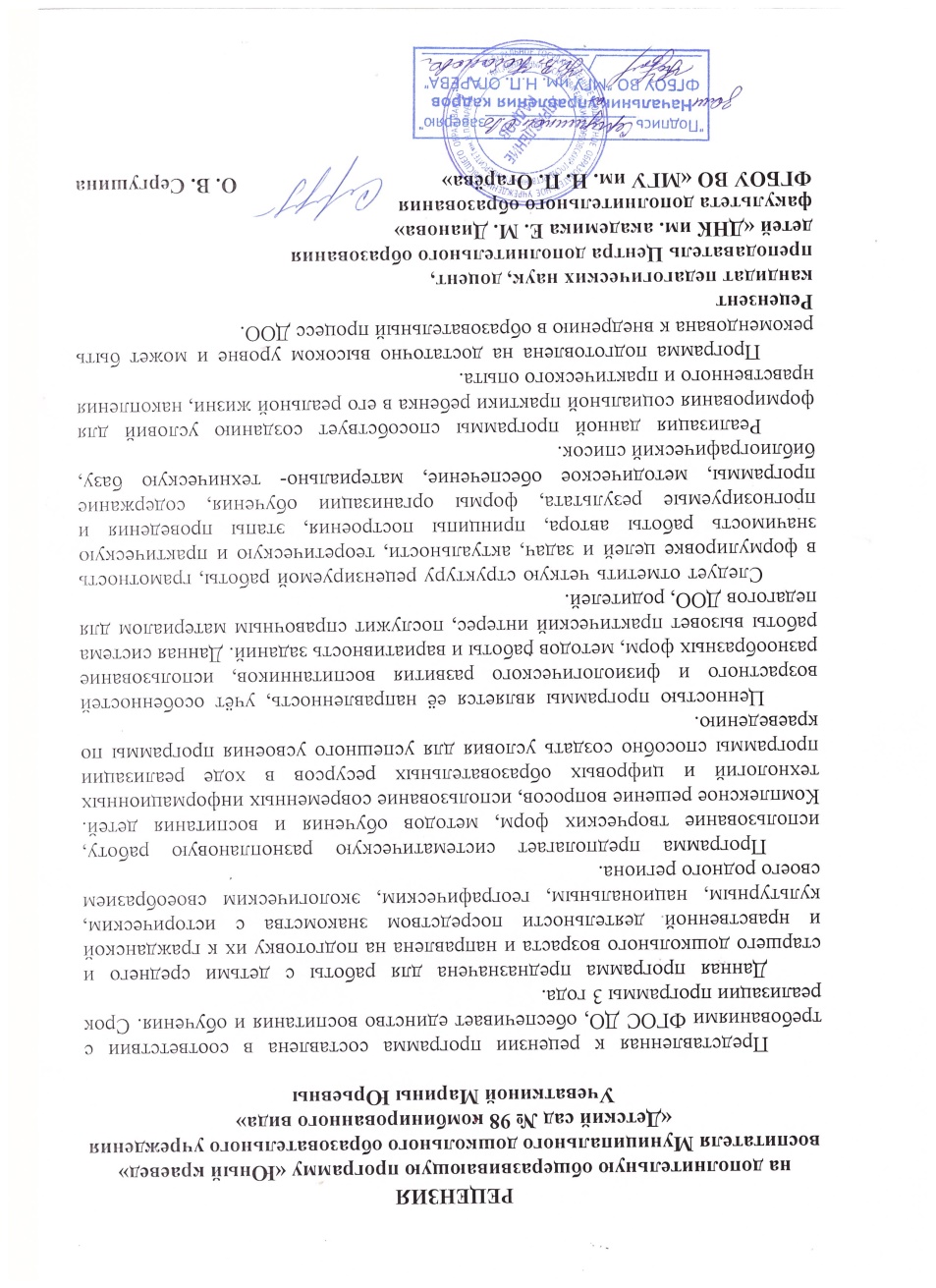 6.Выступления на заседаниях методических советов, научно-практических конференциях, педагогических чтениях, семинарах, секциях, форумах
Уровень образовательной организации
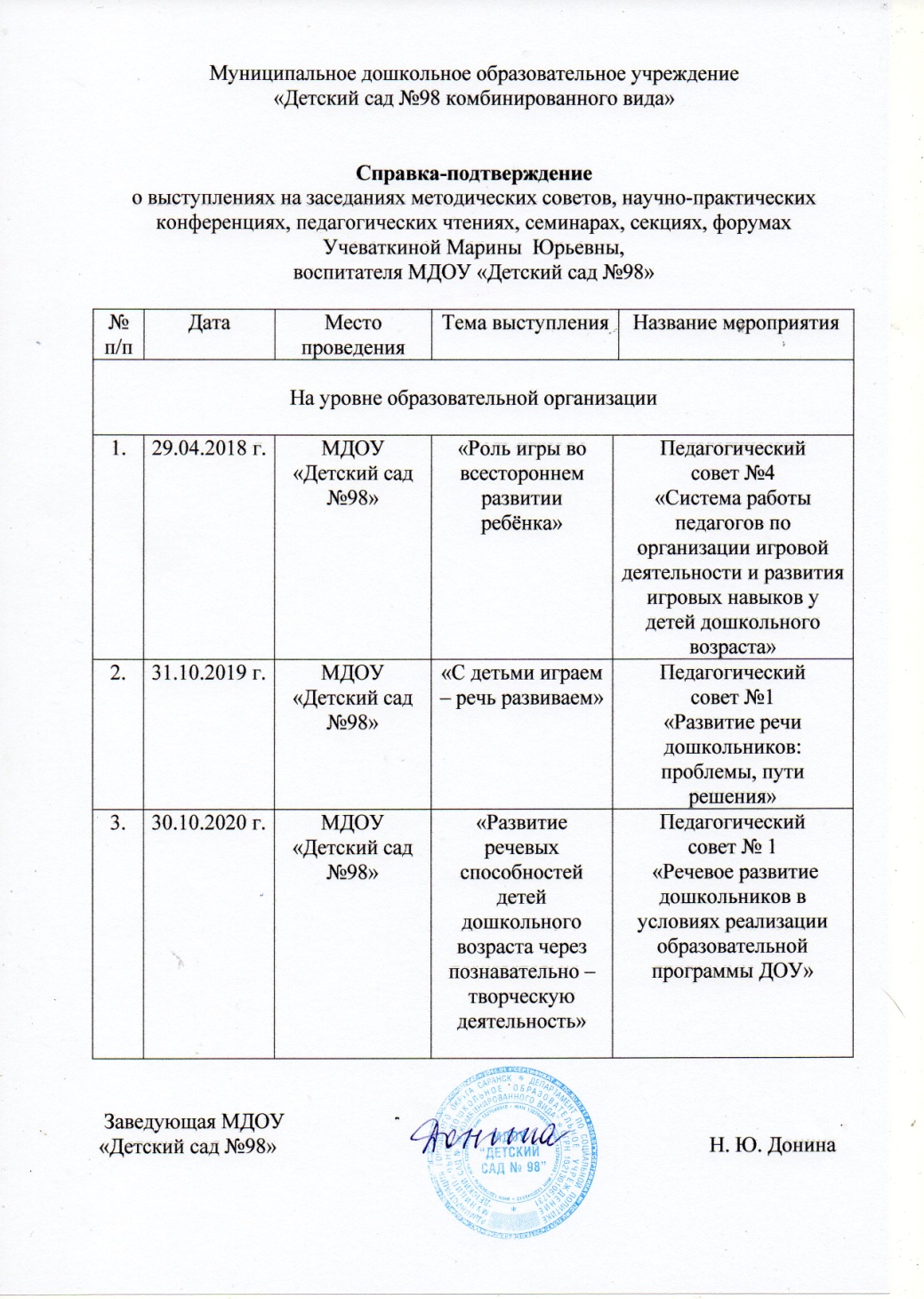 7. Проведение открытых занятий  
мастер-классов, мероприятий
Уровень образовательной организации
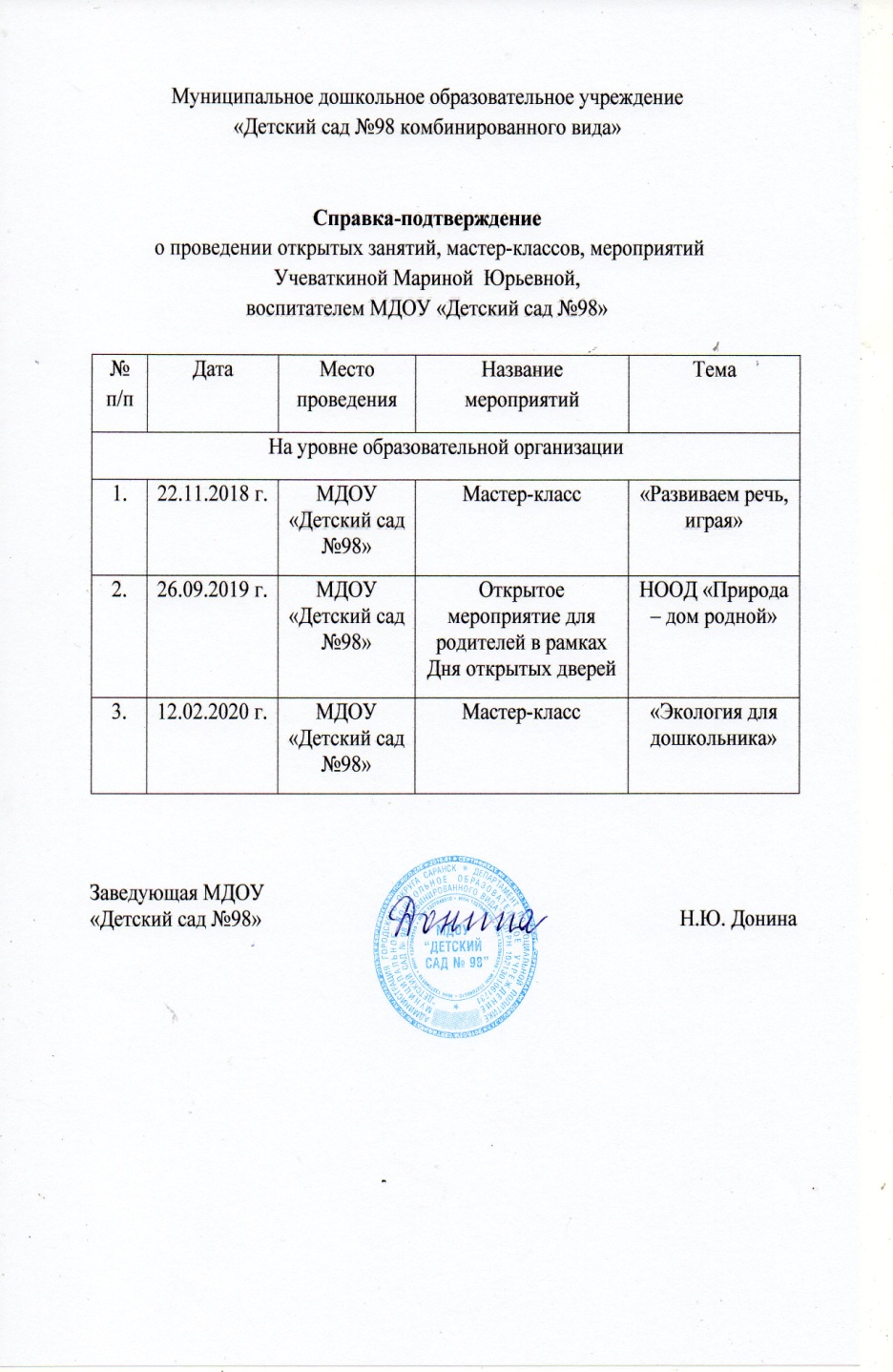 8. Экспертная деятельность
Международный  уровень
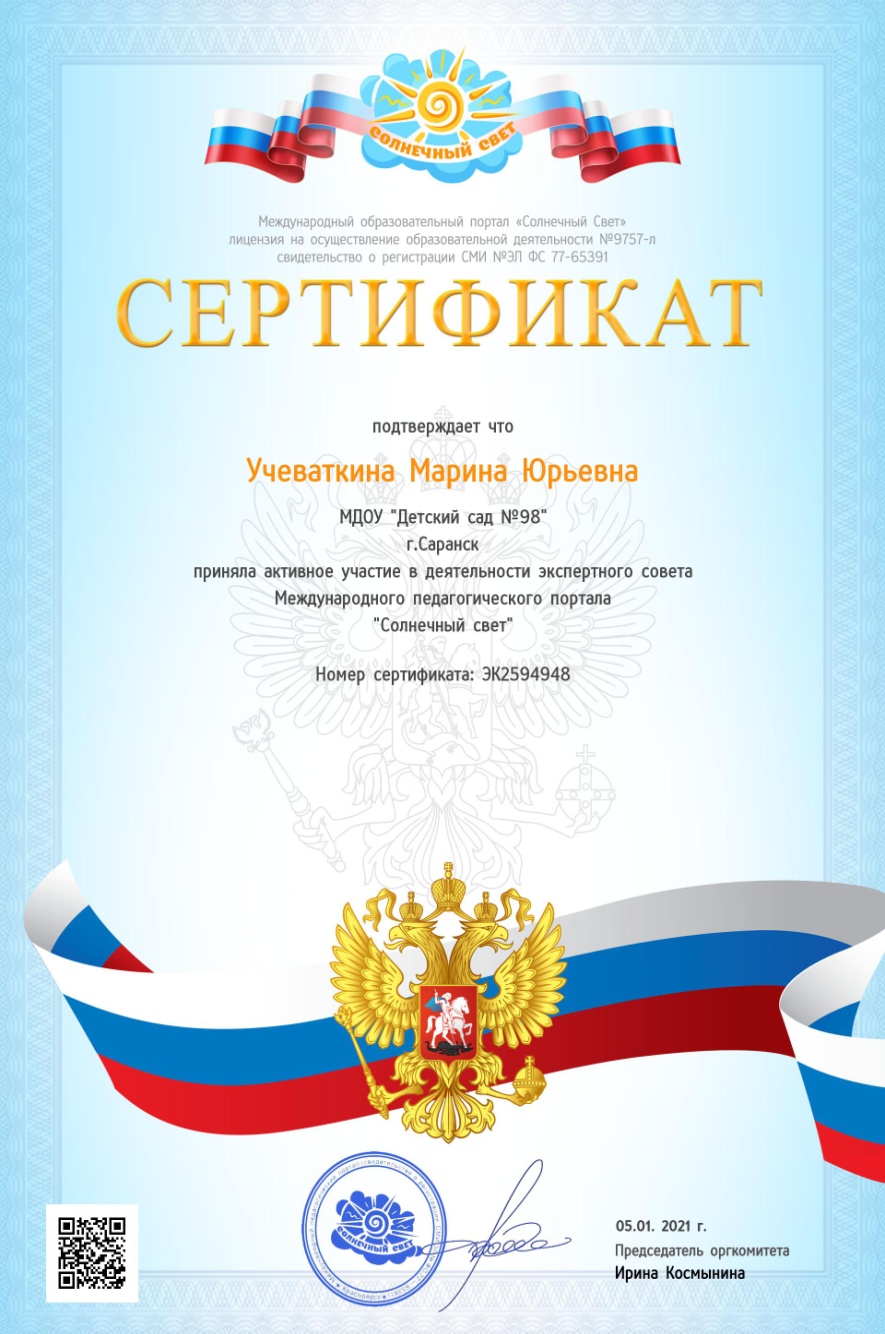 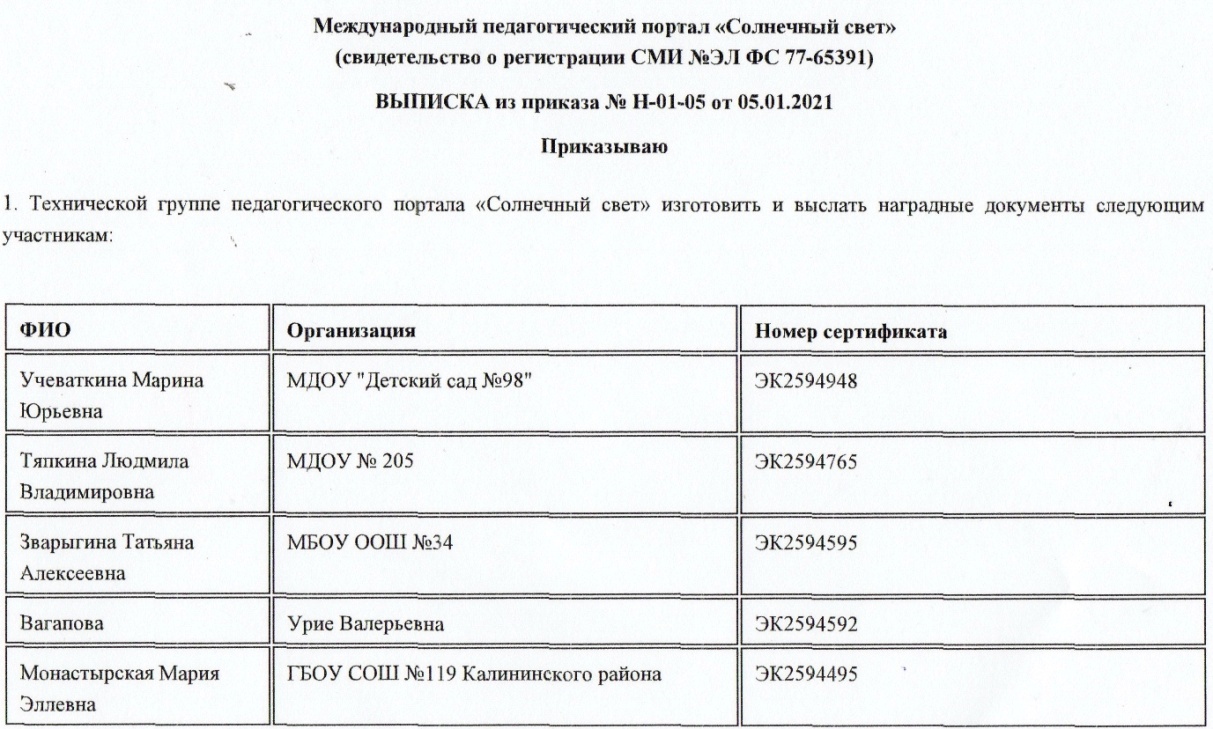 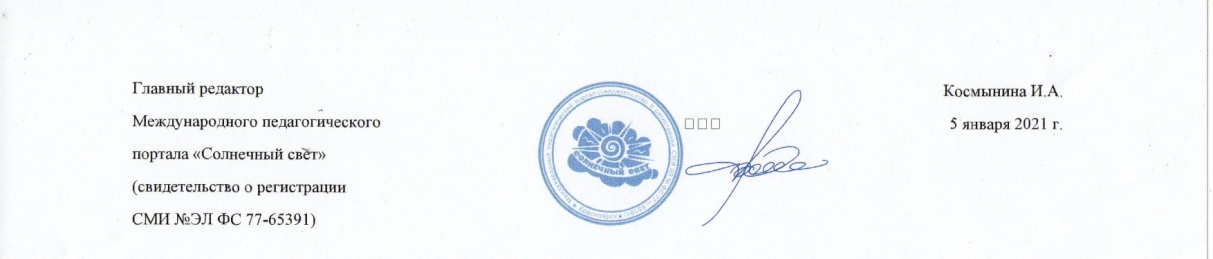 9. Общественно-педагогическая активность педагога : участие в комиссиях, педагогических сообществах, в жюри конкурсов
Член профкома
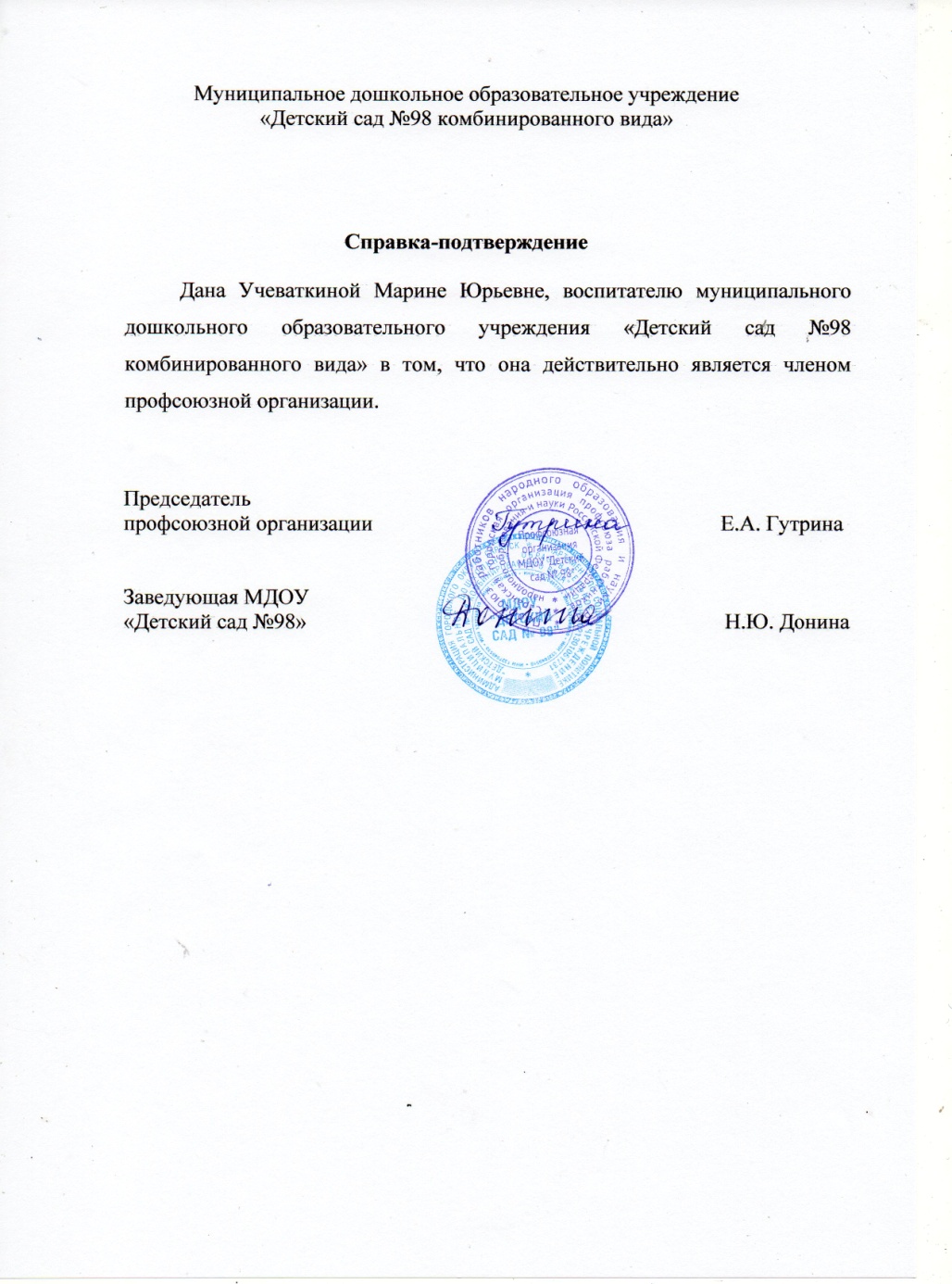 Международный  уровень
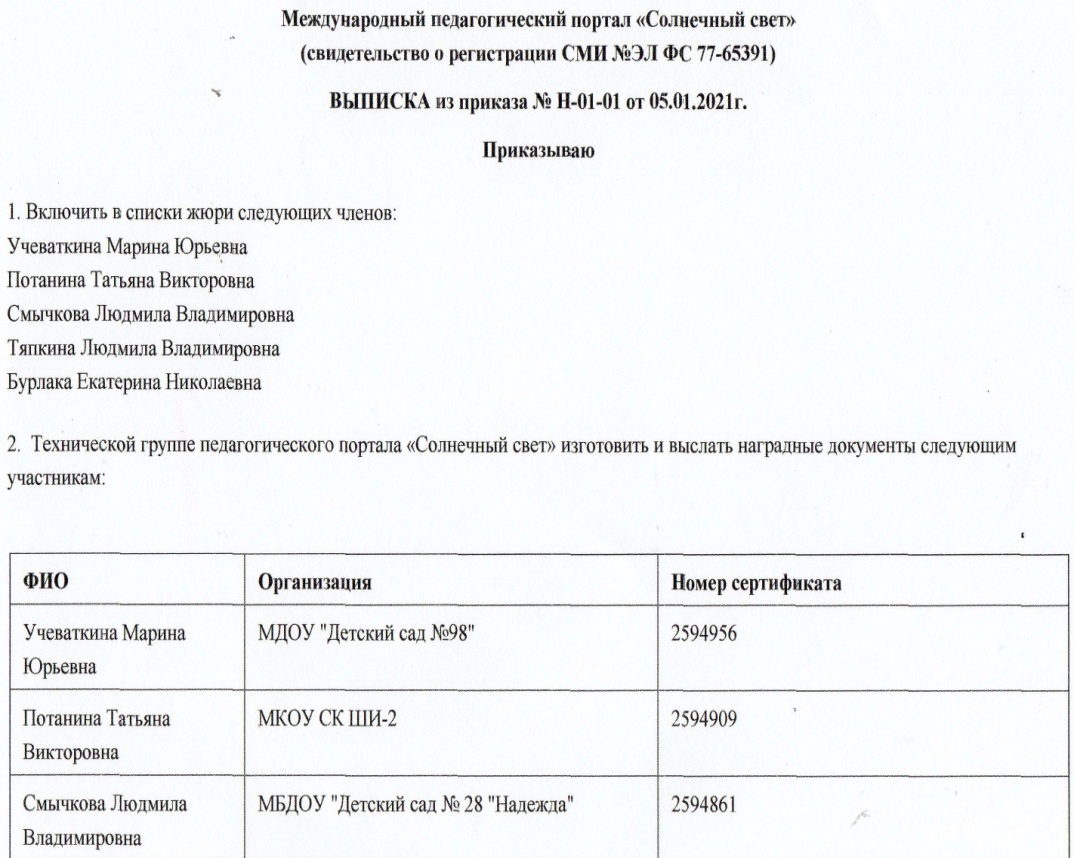 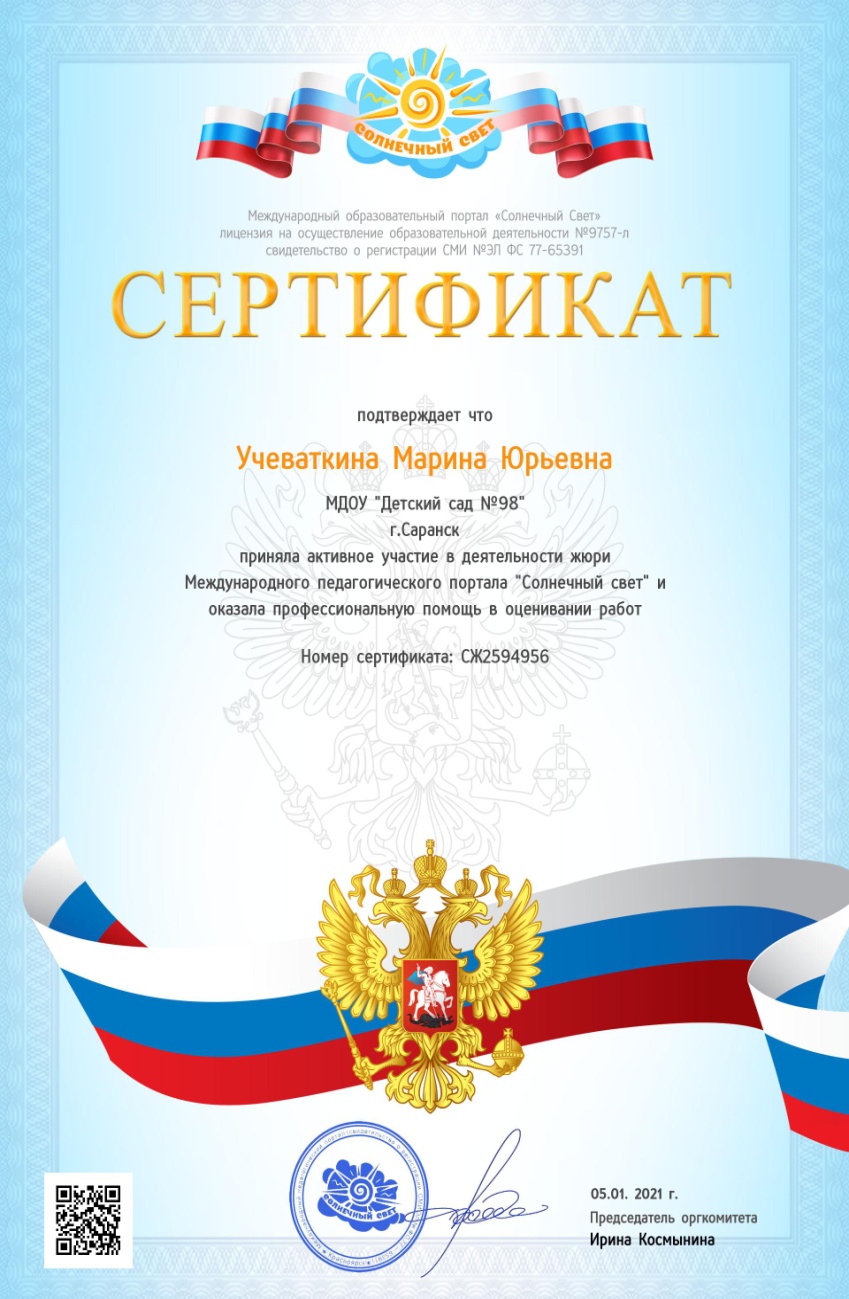 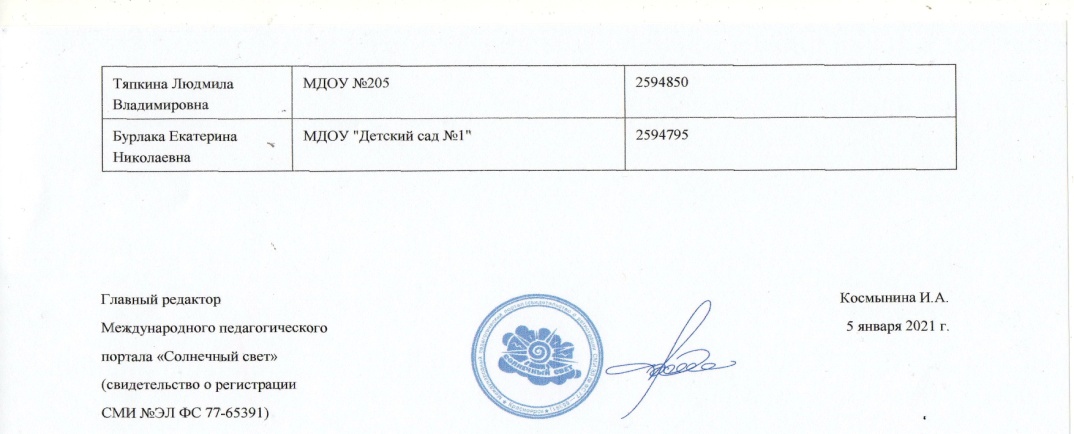 10. Позитивные результаты работы с воспитанниками
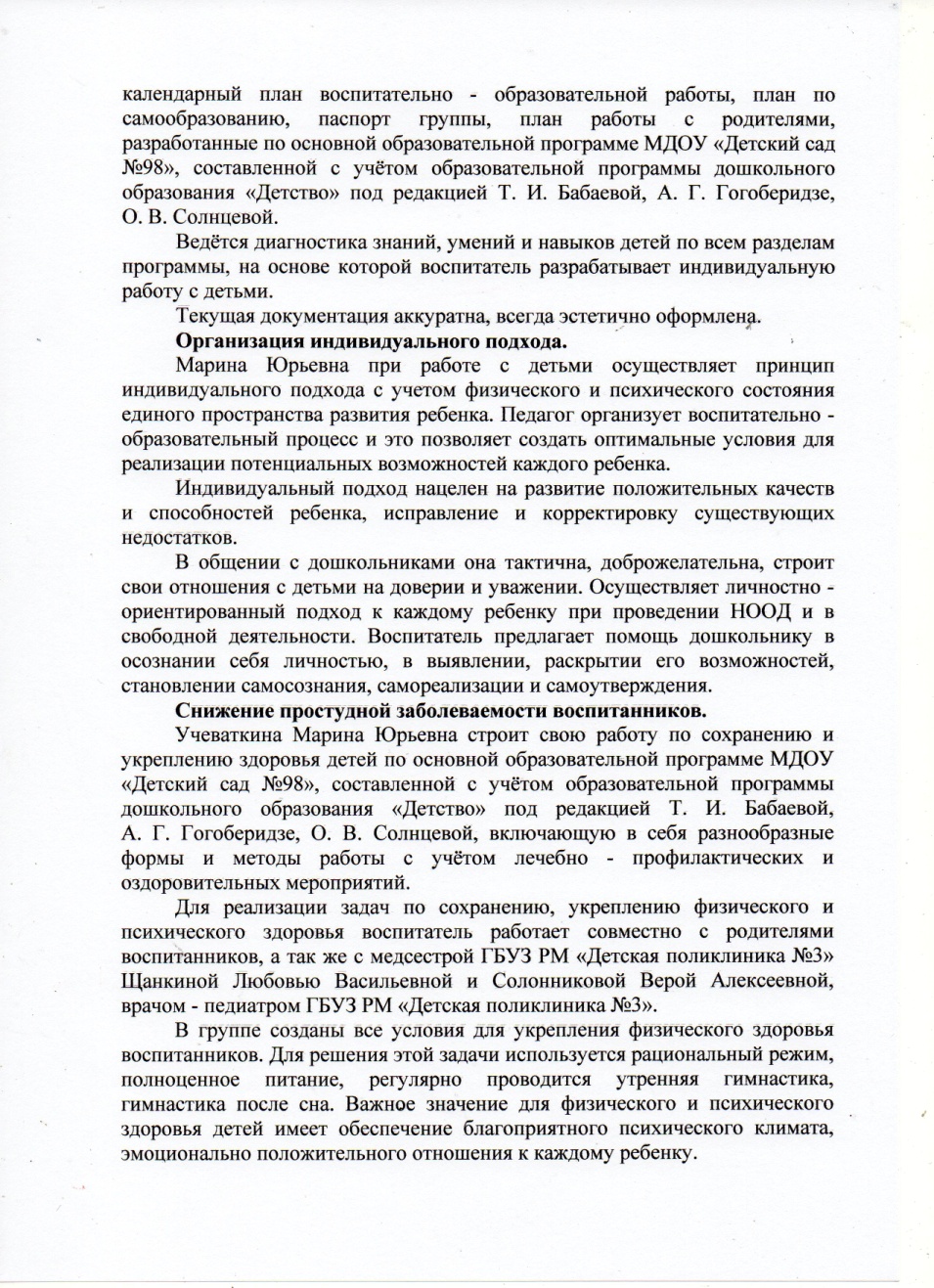 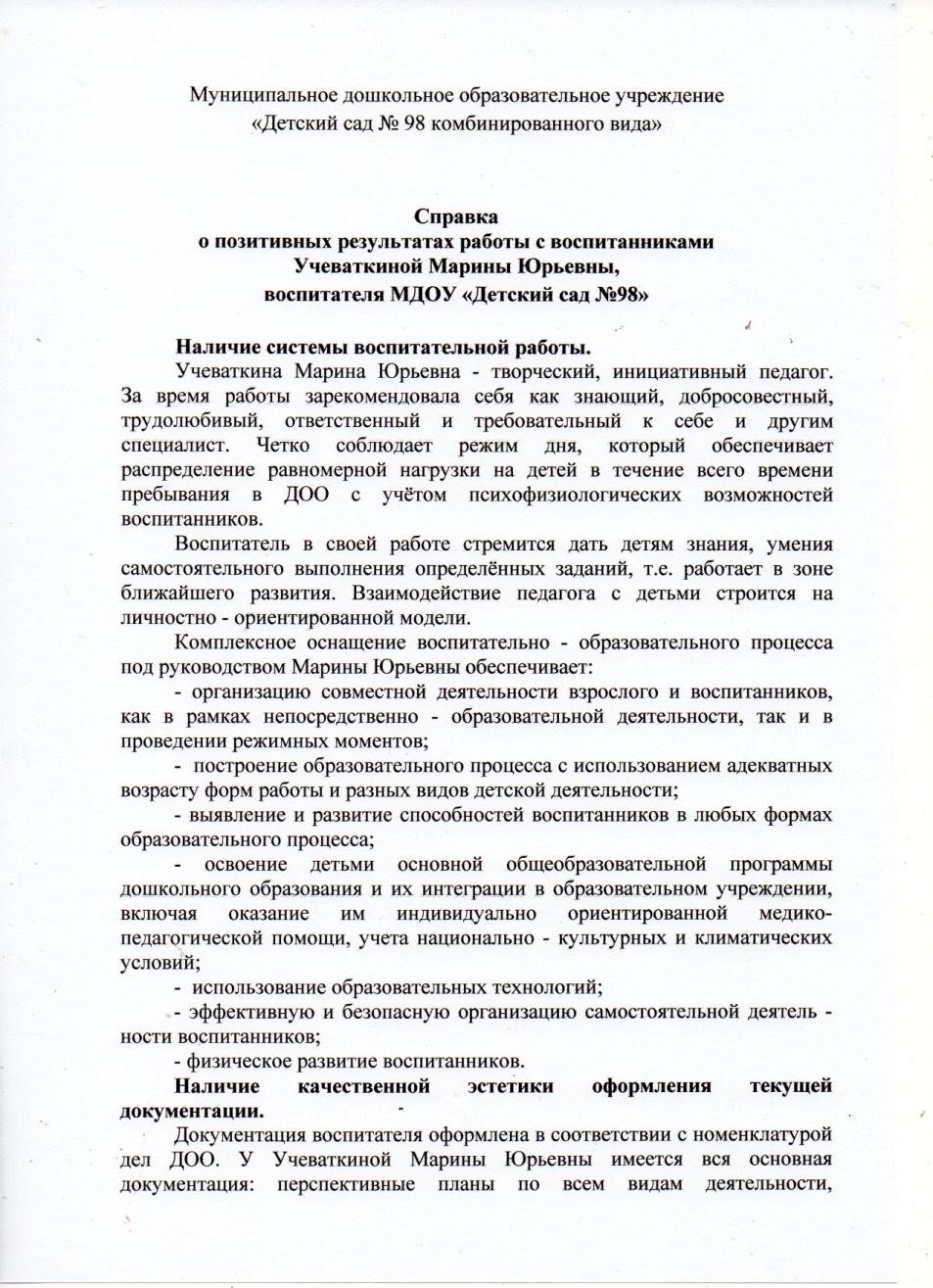 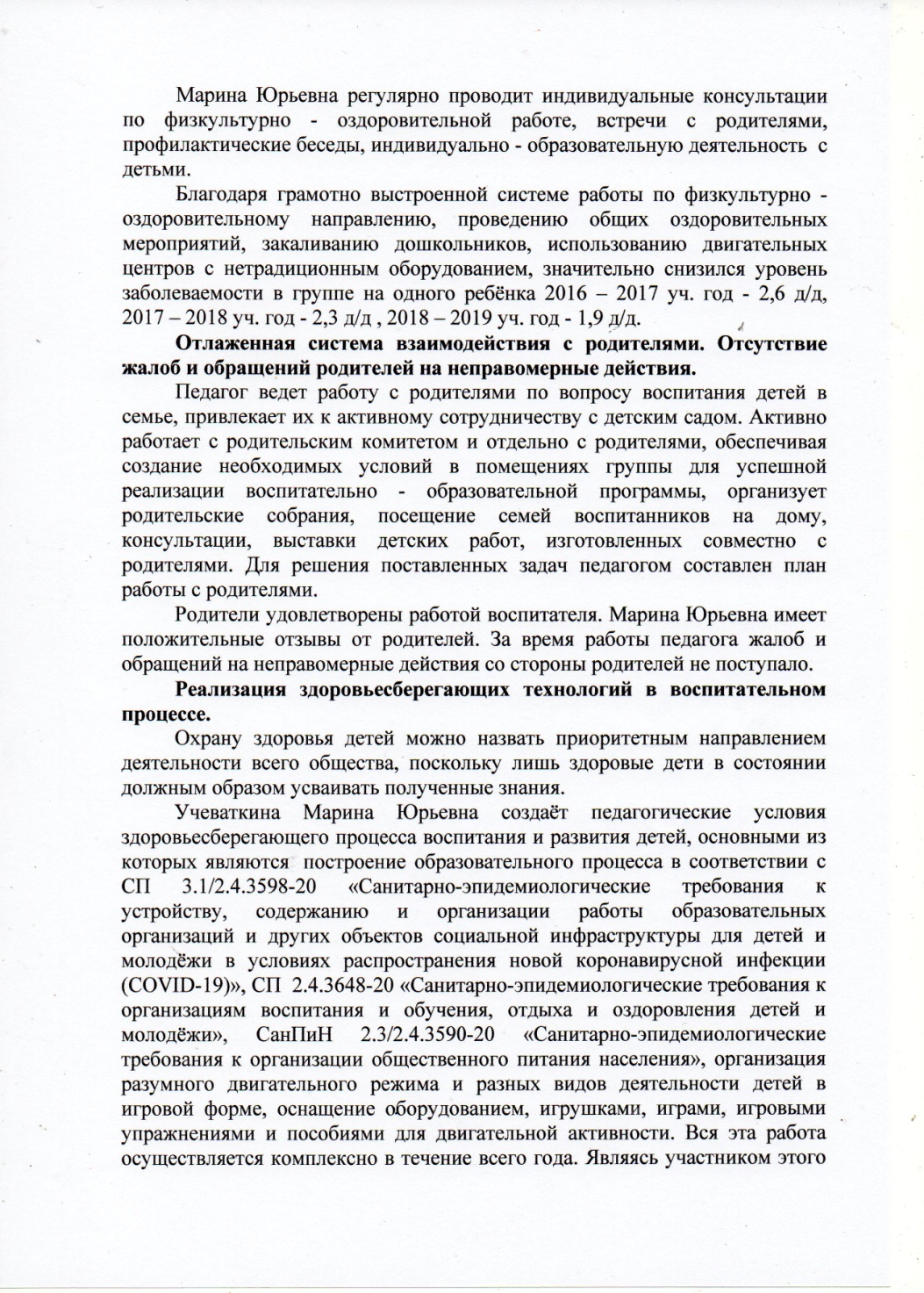 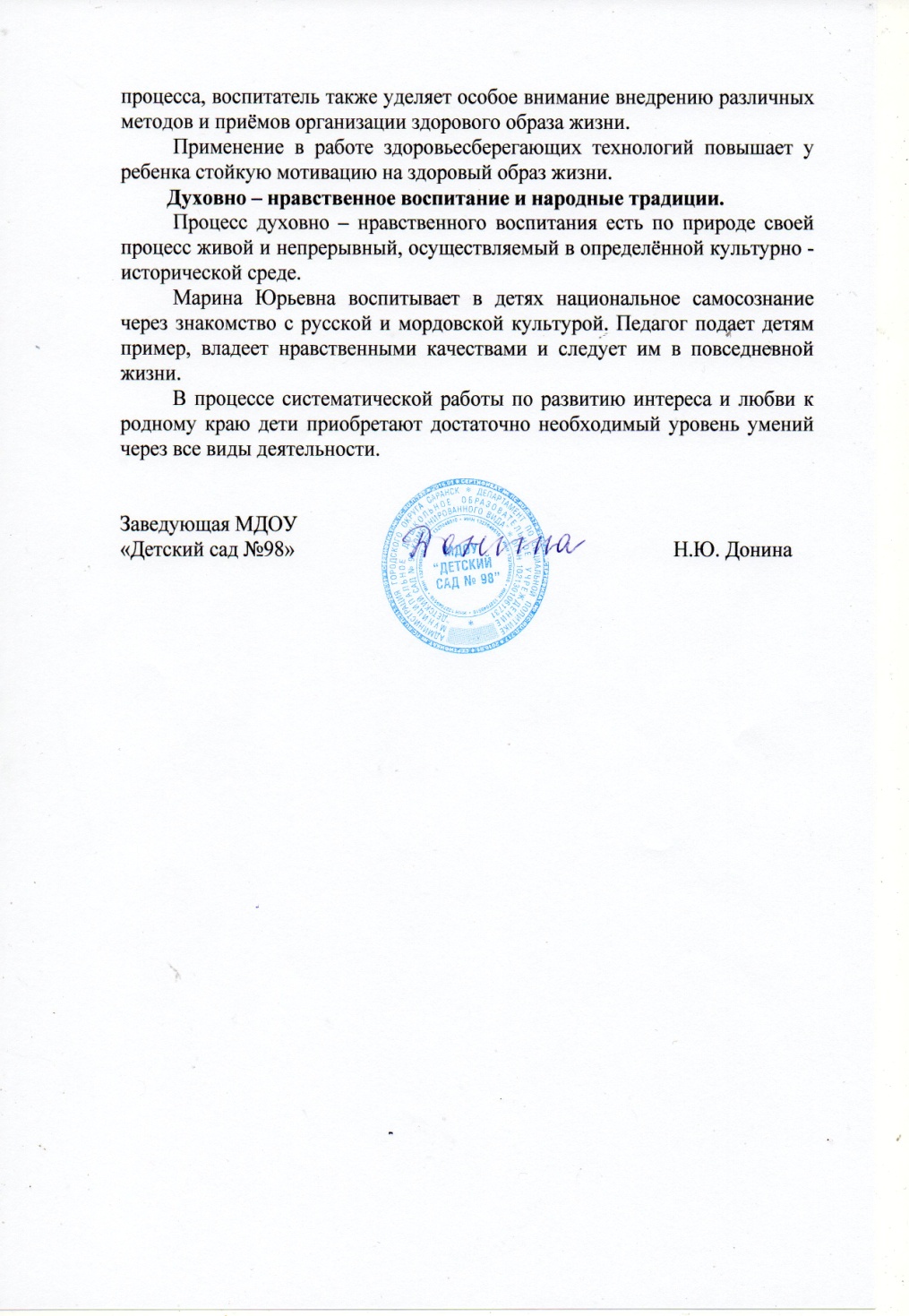 11. Качество взаимодействия с родителями
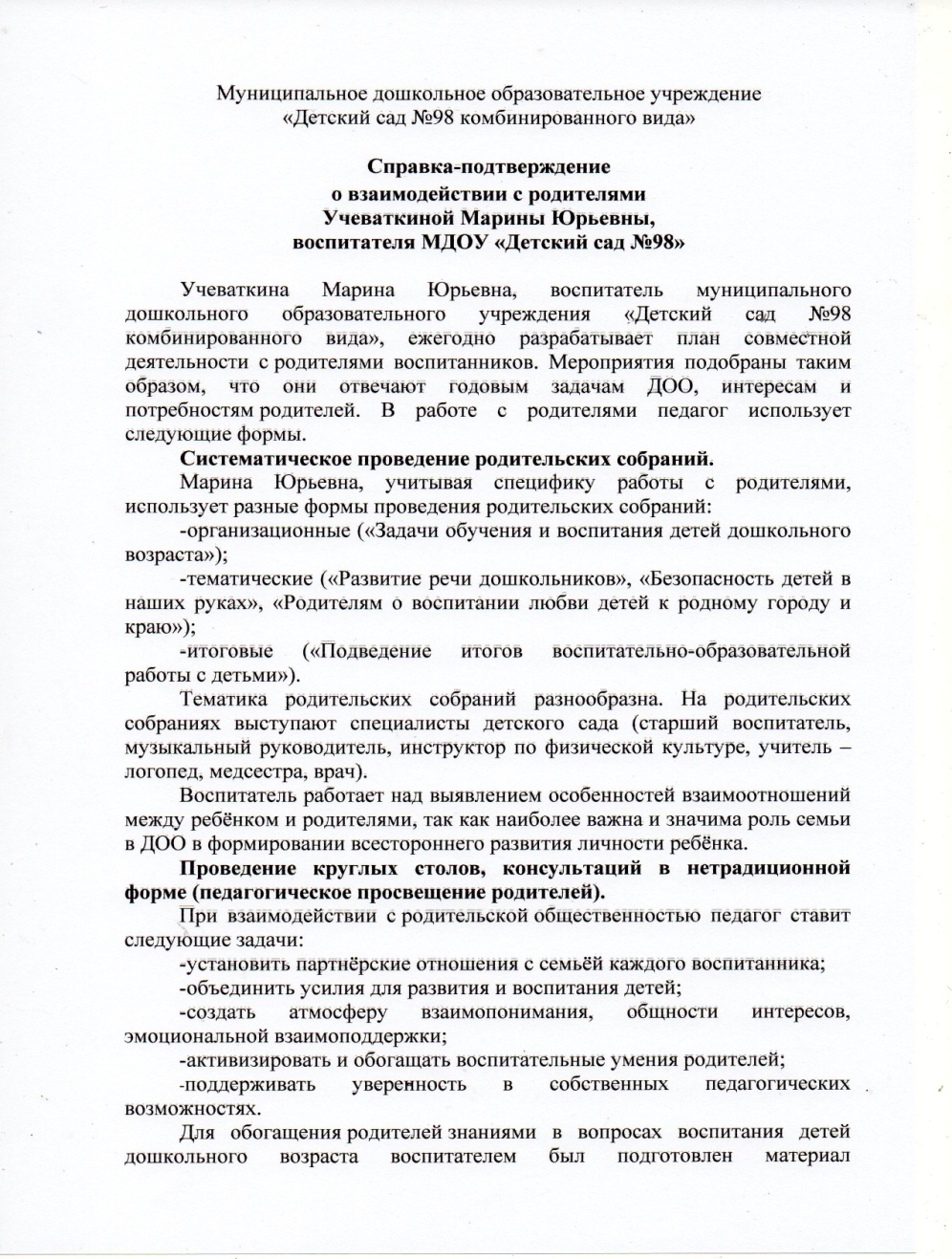 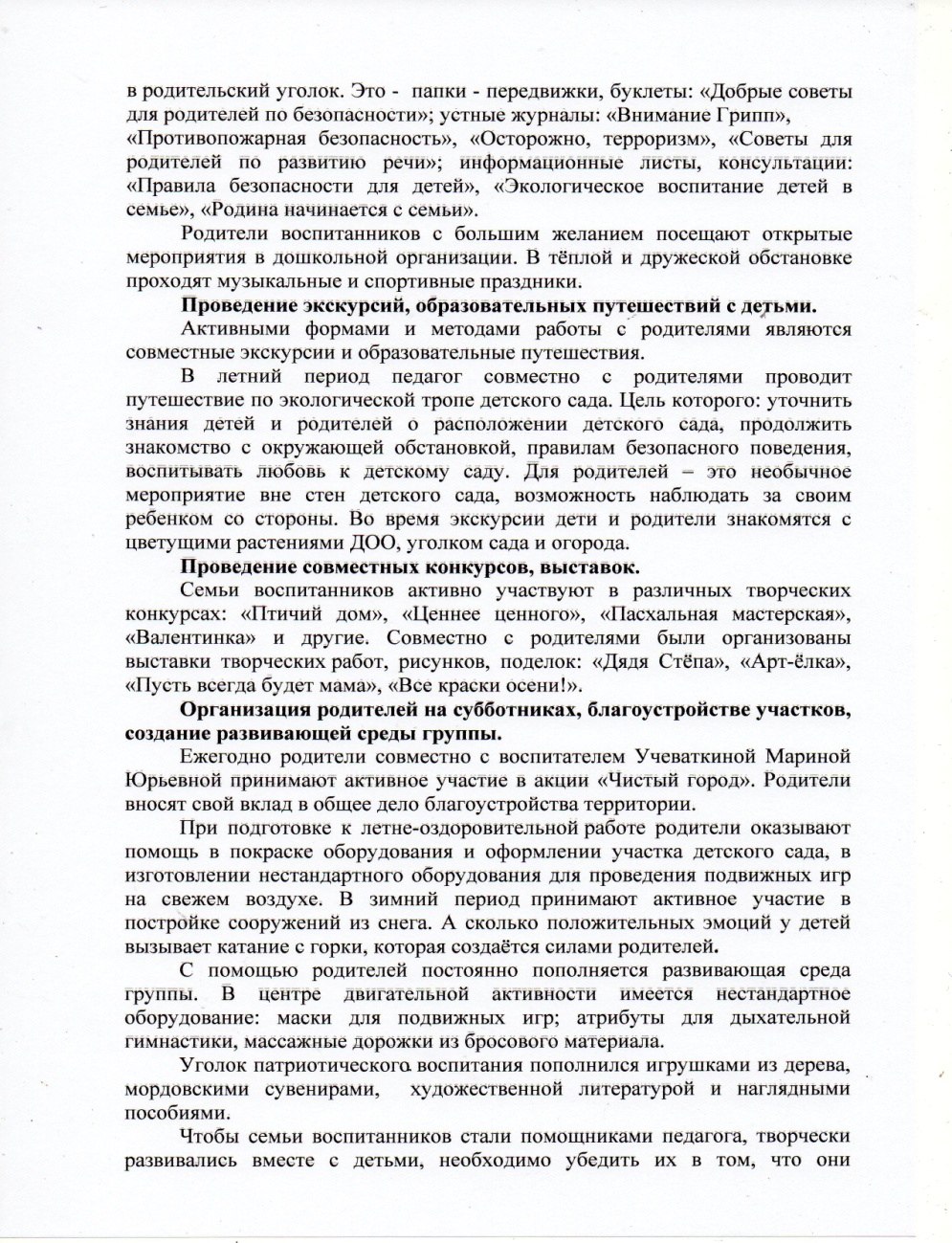 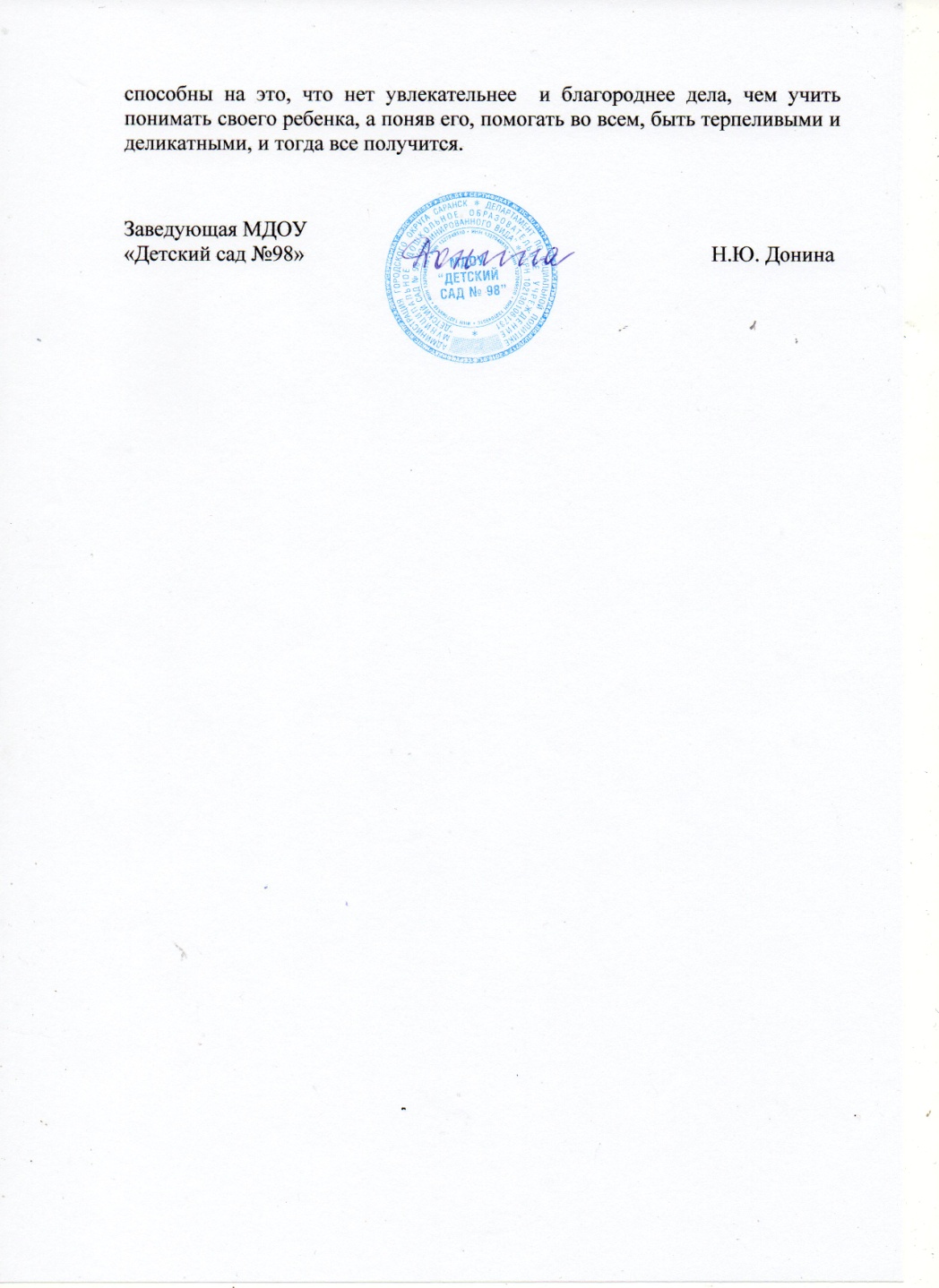 12. Работа с детьми из социально – неблагополучных семей
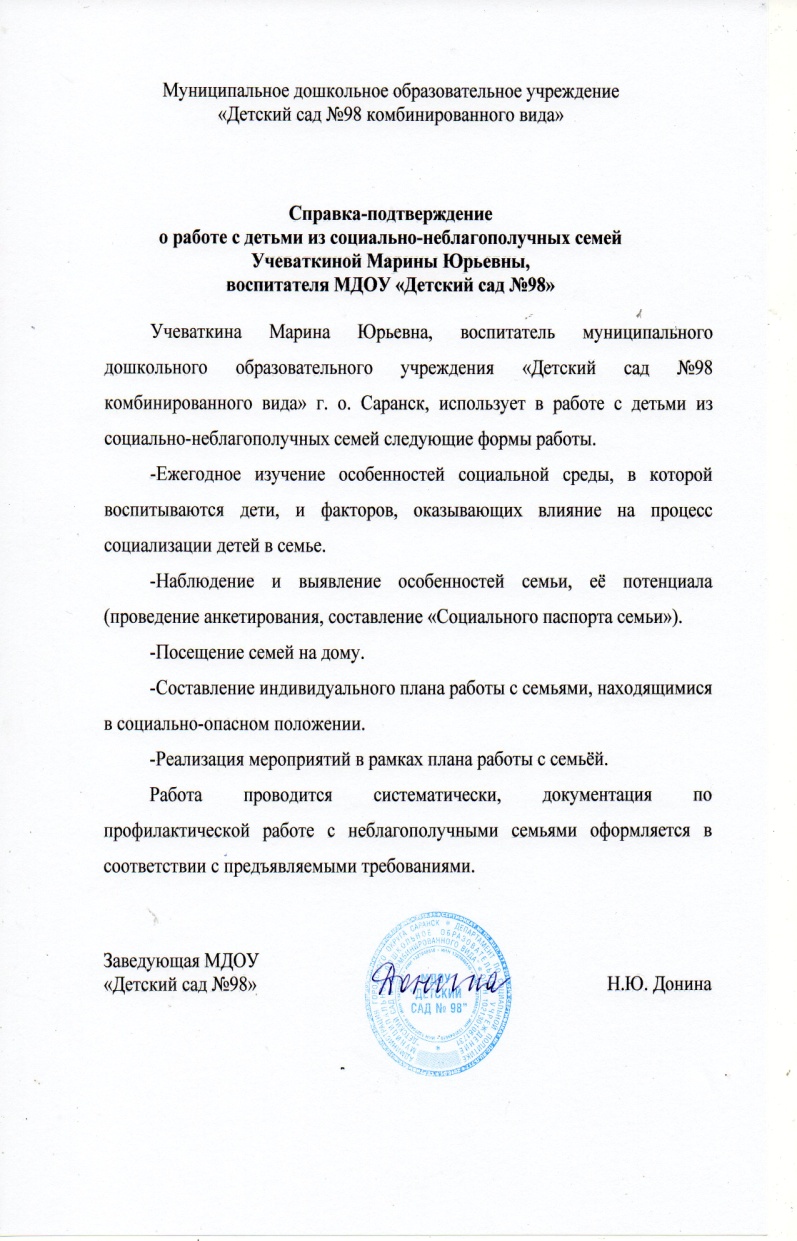 13. Участие педагога в профессиональных конкурсах
Победы и призовые места в конкурсах на порталах сети Интернет
различных уровней
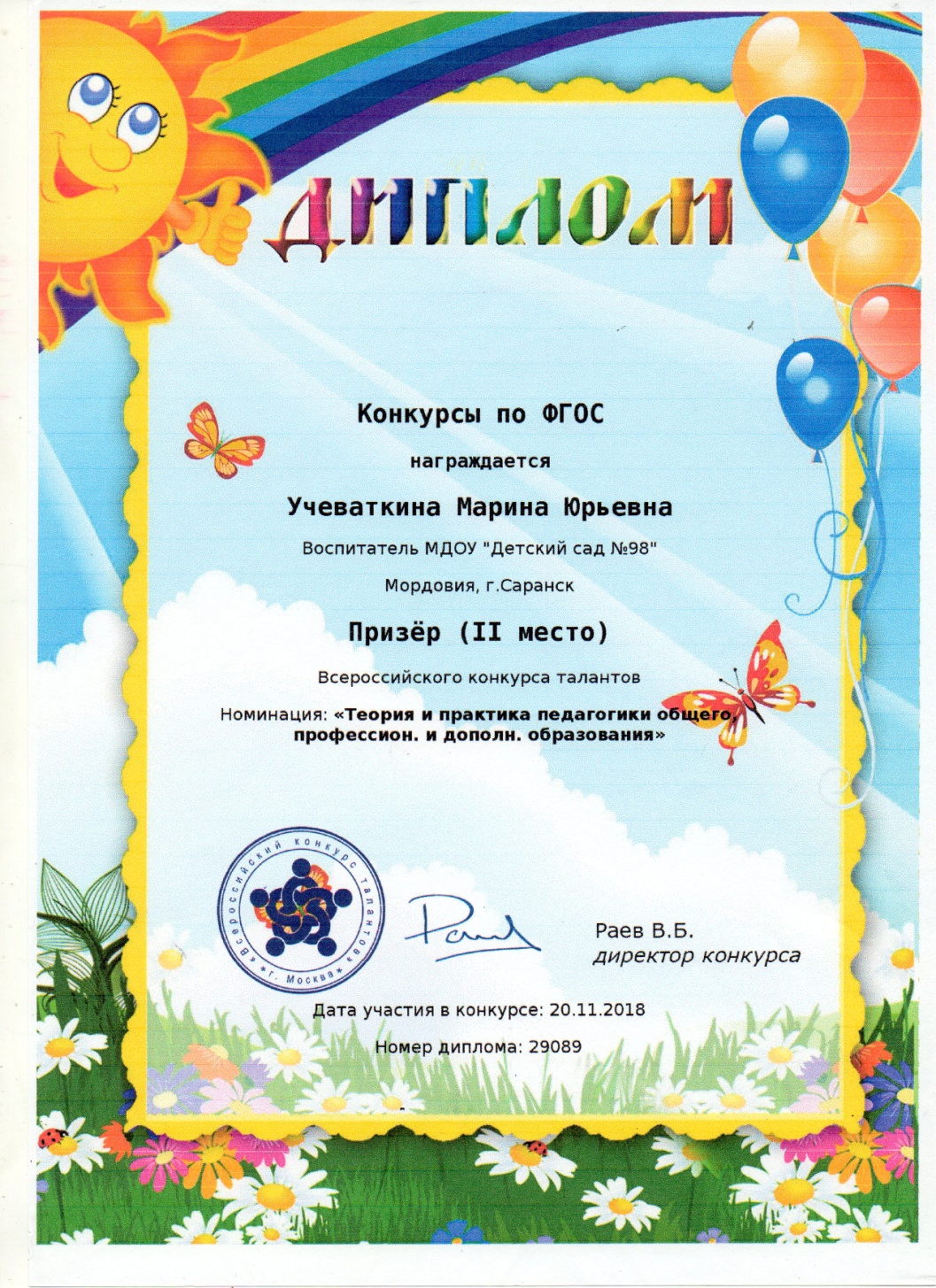 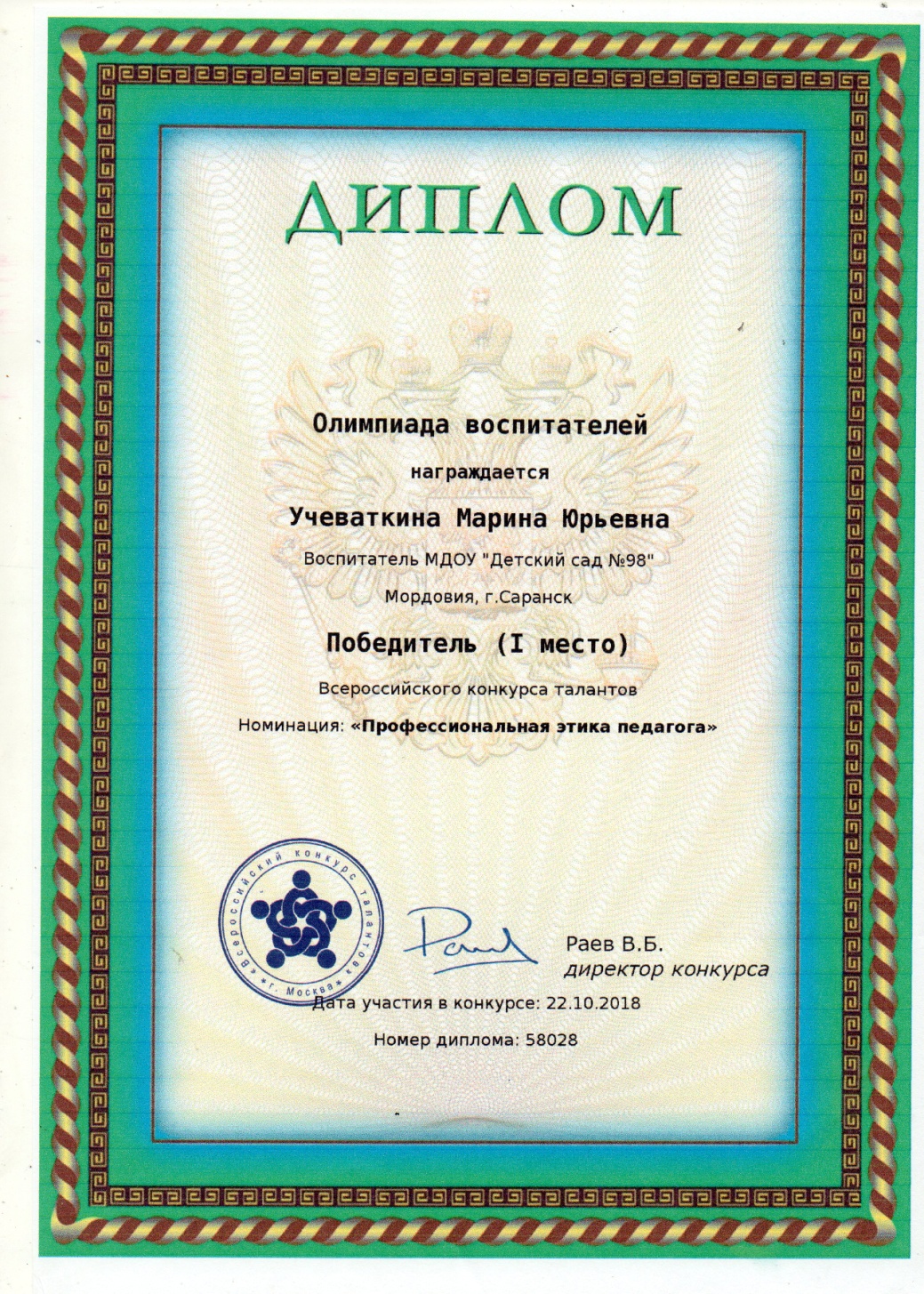 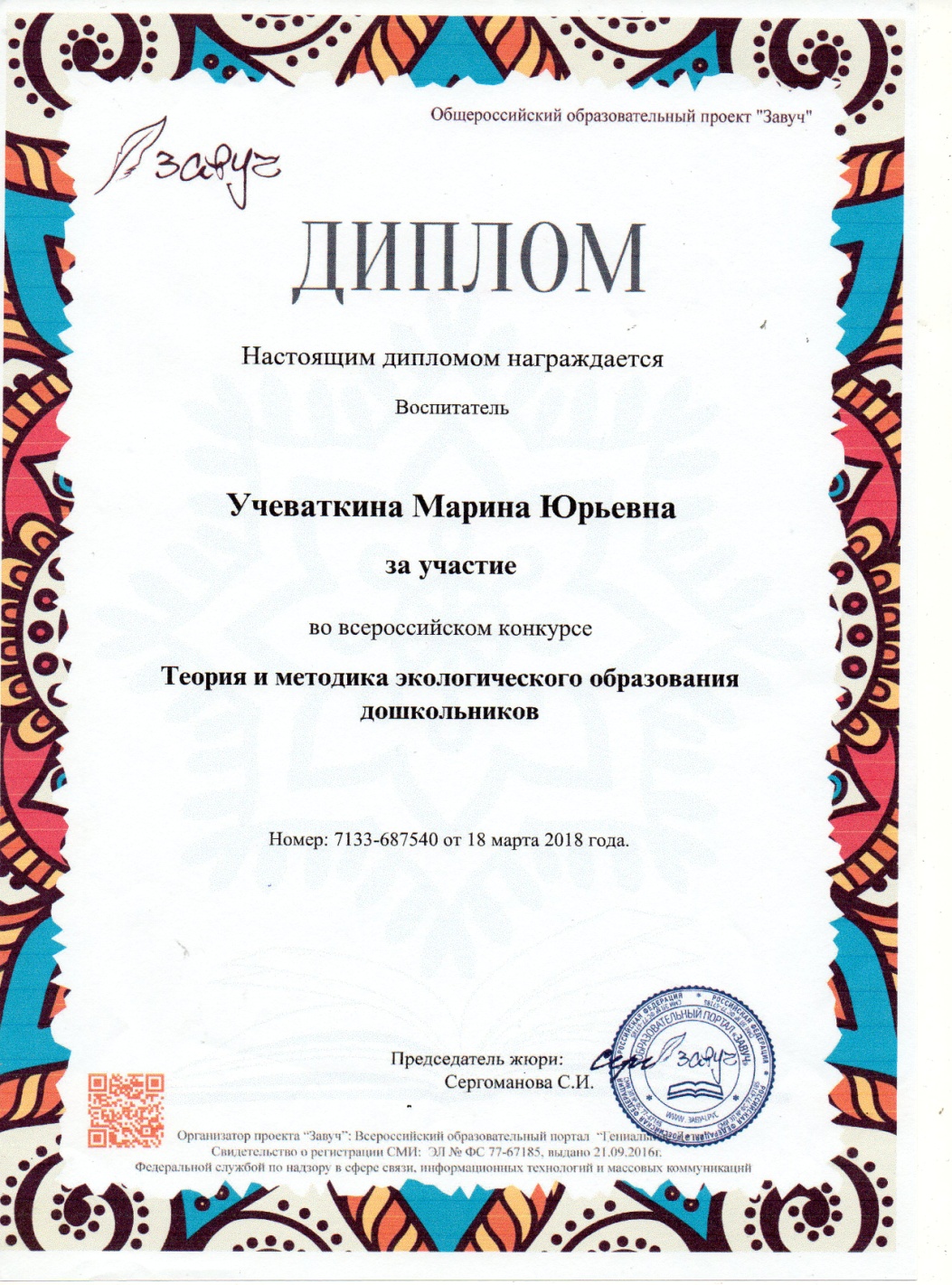 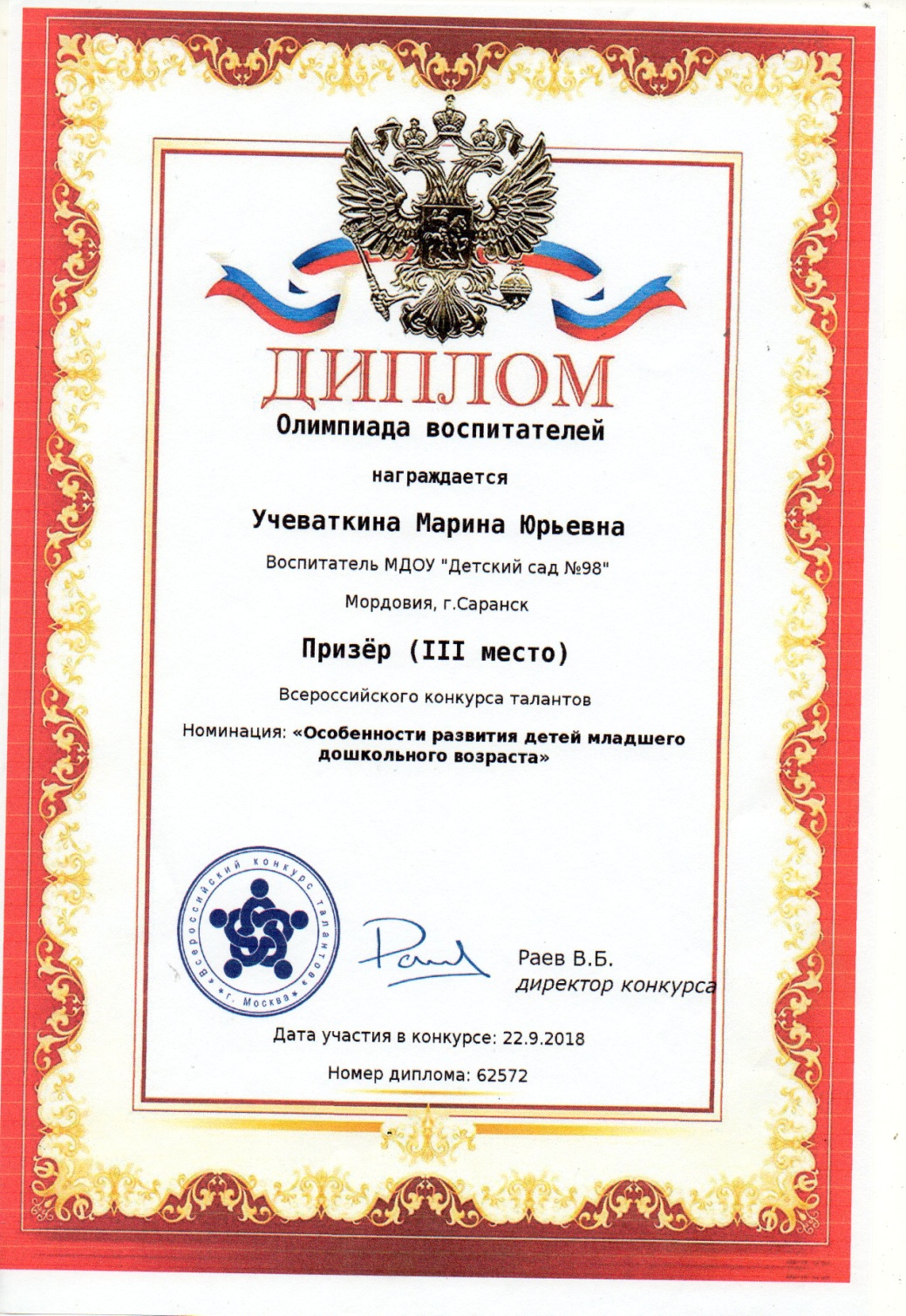 14. Награды и поощрения
Поощрения с различных сайтов и 
порталов сети Интернет
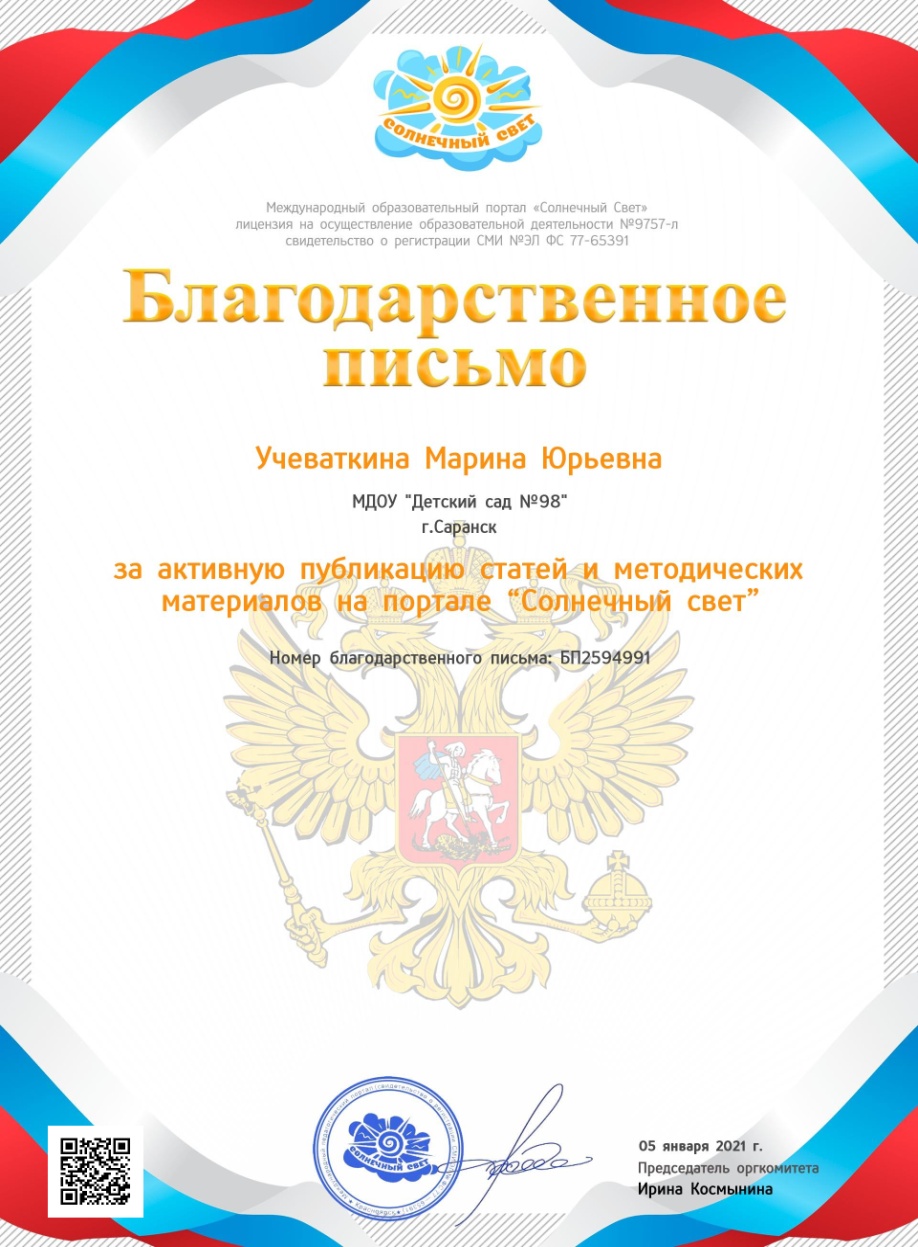 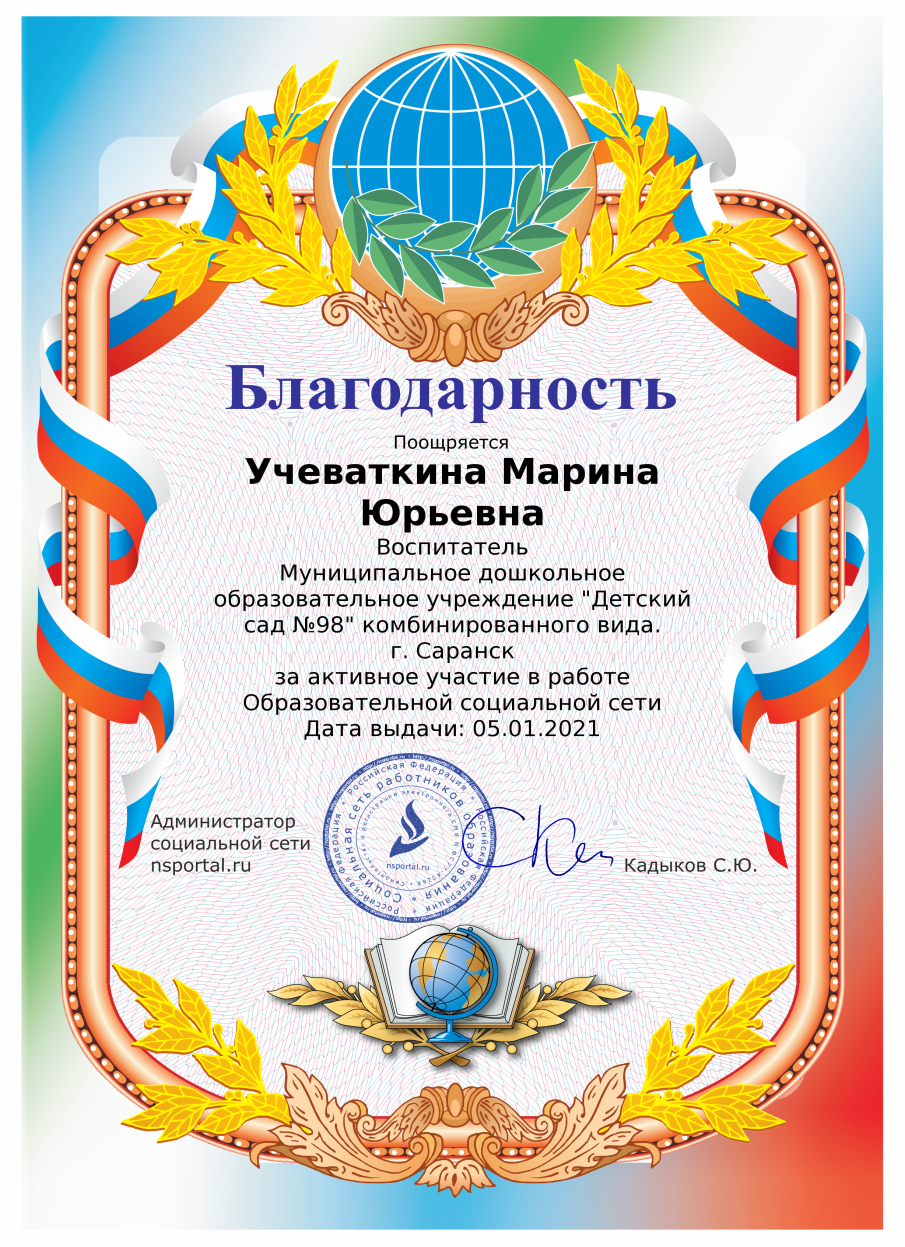 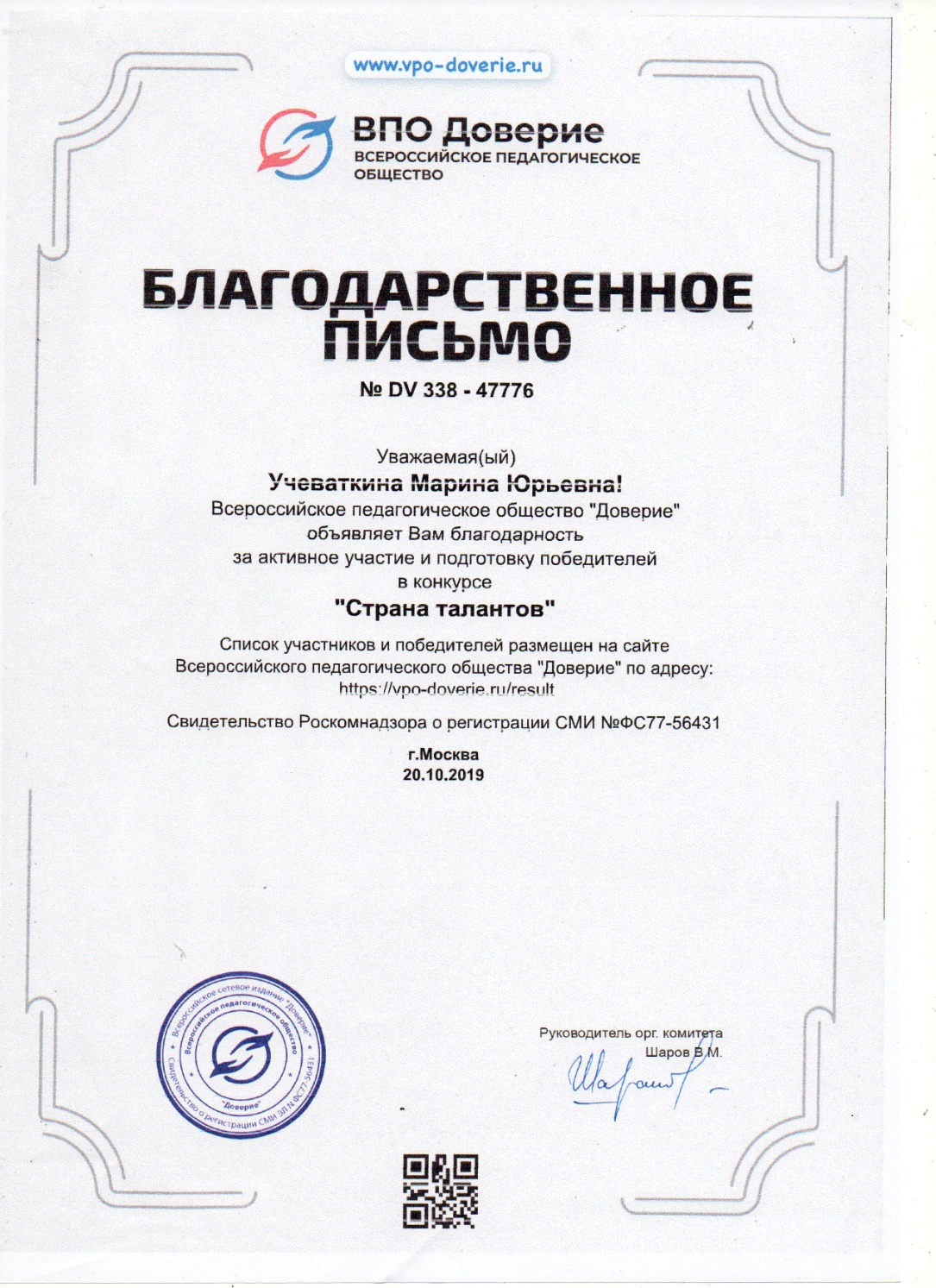 Поощрение республиканского уровня
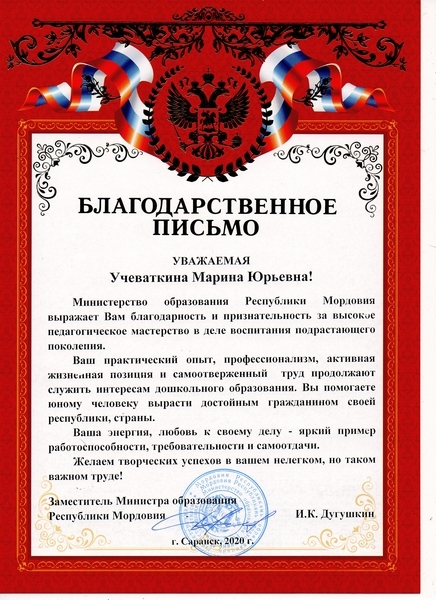 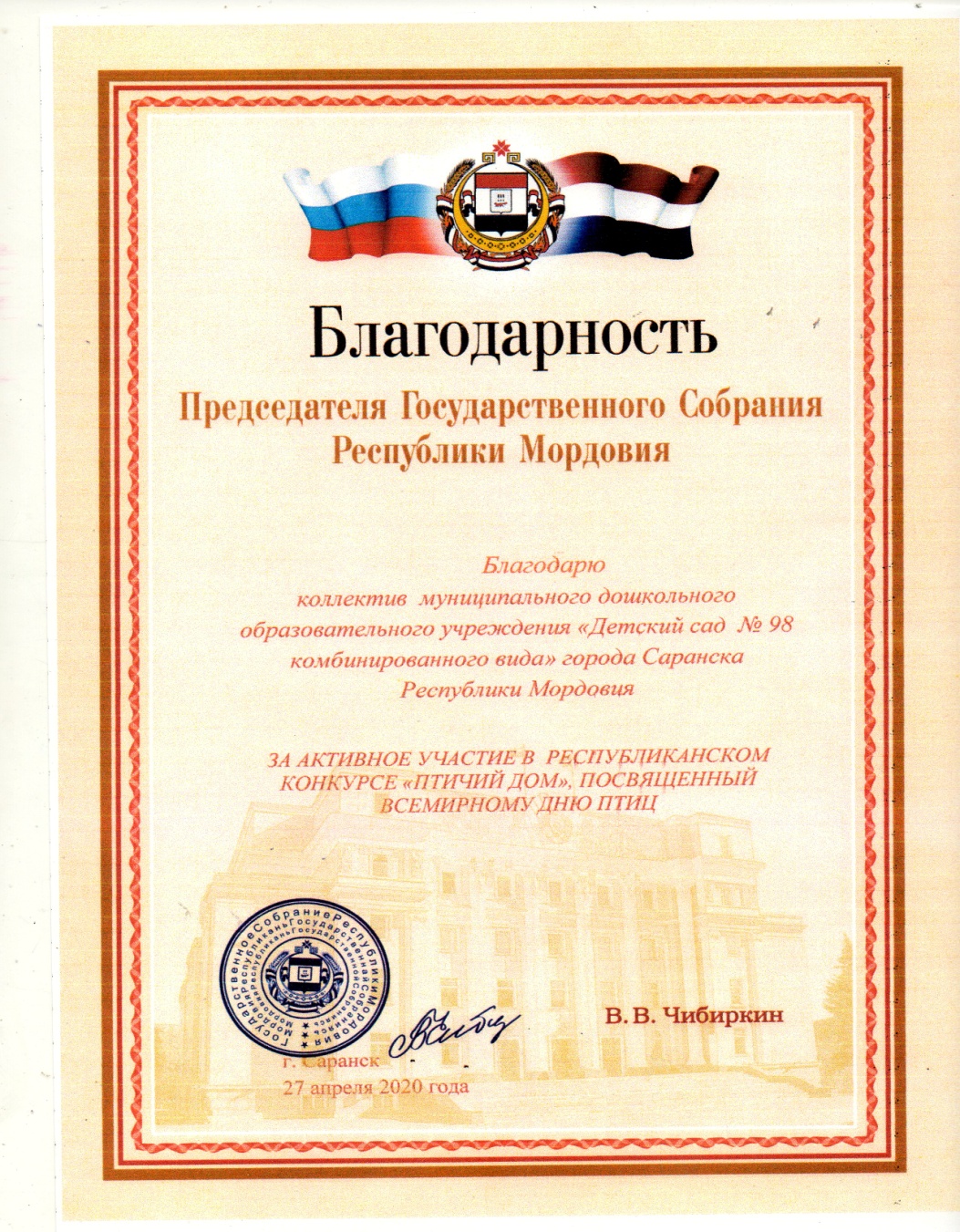 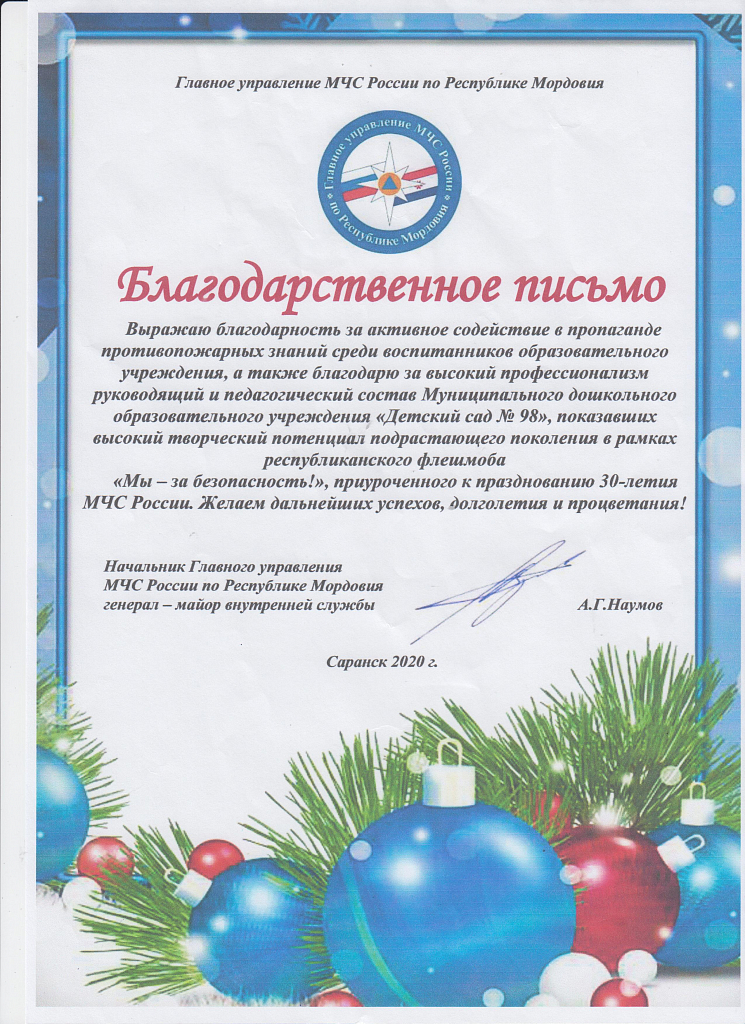 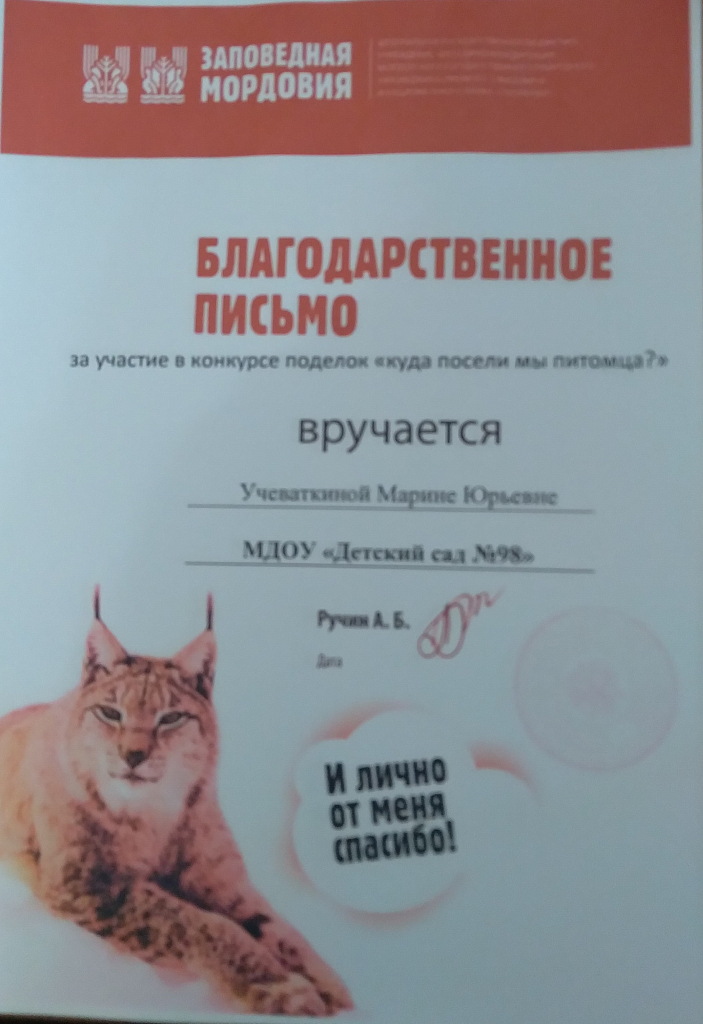